Accounts Receivables
Payments, Adjustments, and AR Scenarios
Table of Contents
Options for Posting Money
AR listing via the Patient Menu – The AR listing, available on the patient menu, allows staff to review AR invoices that have been set up.  They can make adjustment and/or payments to the invoices.
Receipt Page via Encounter Entry -  After entering the PEF and clicking save, the receipt page will be presented.  This screen allows staff to collect payment from the patient at the time of services and/or give them a receipt of their balance.
Patient Menu
AR Listing
AR Listing
To reach the AR Listing, go to the Patient Menu and select AR Listing
The AR Listing shows all open AR and those that have recently been cleared.
Payment and adjustment posting can be completed through the AR Listing.
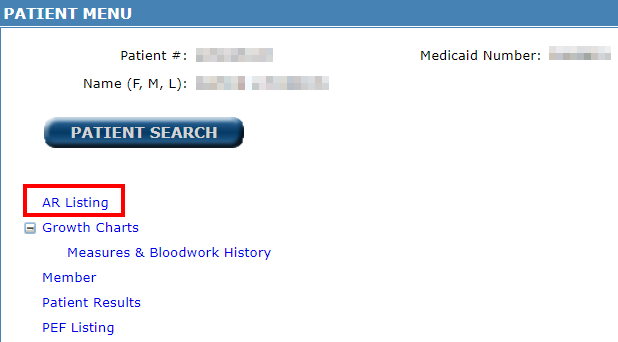 AR Listing
This page list all open and recently cleared invoices for a patient.  The View icon allows you to view an individual invoice.  An Edit icon allows for posting or adjusting payments.
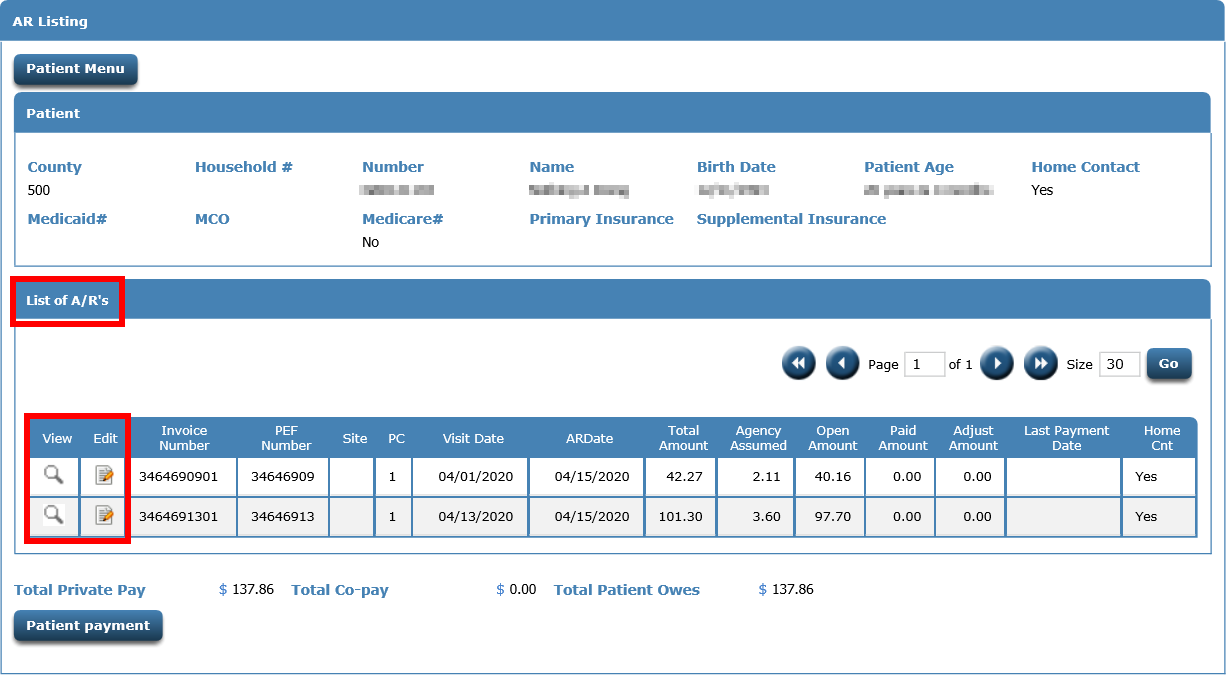 To begin posting or adjusting an AR invoice, click the EDIT icon.
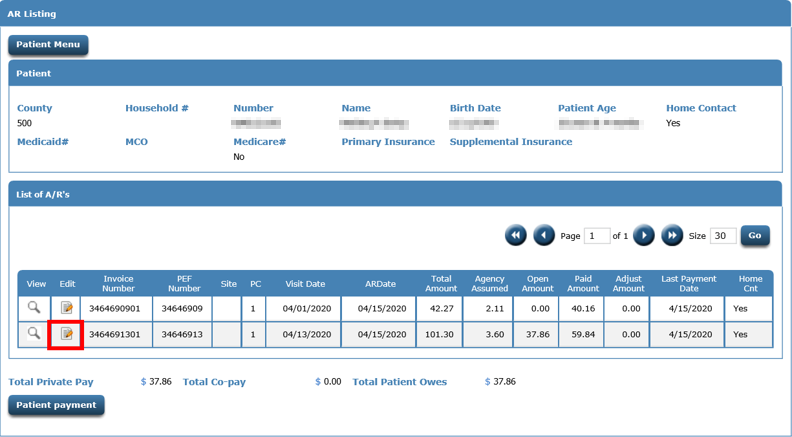 AR Listing
AR Payment Page
Payment Page
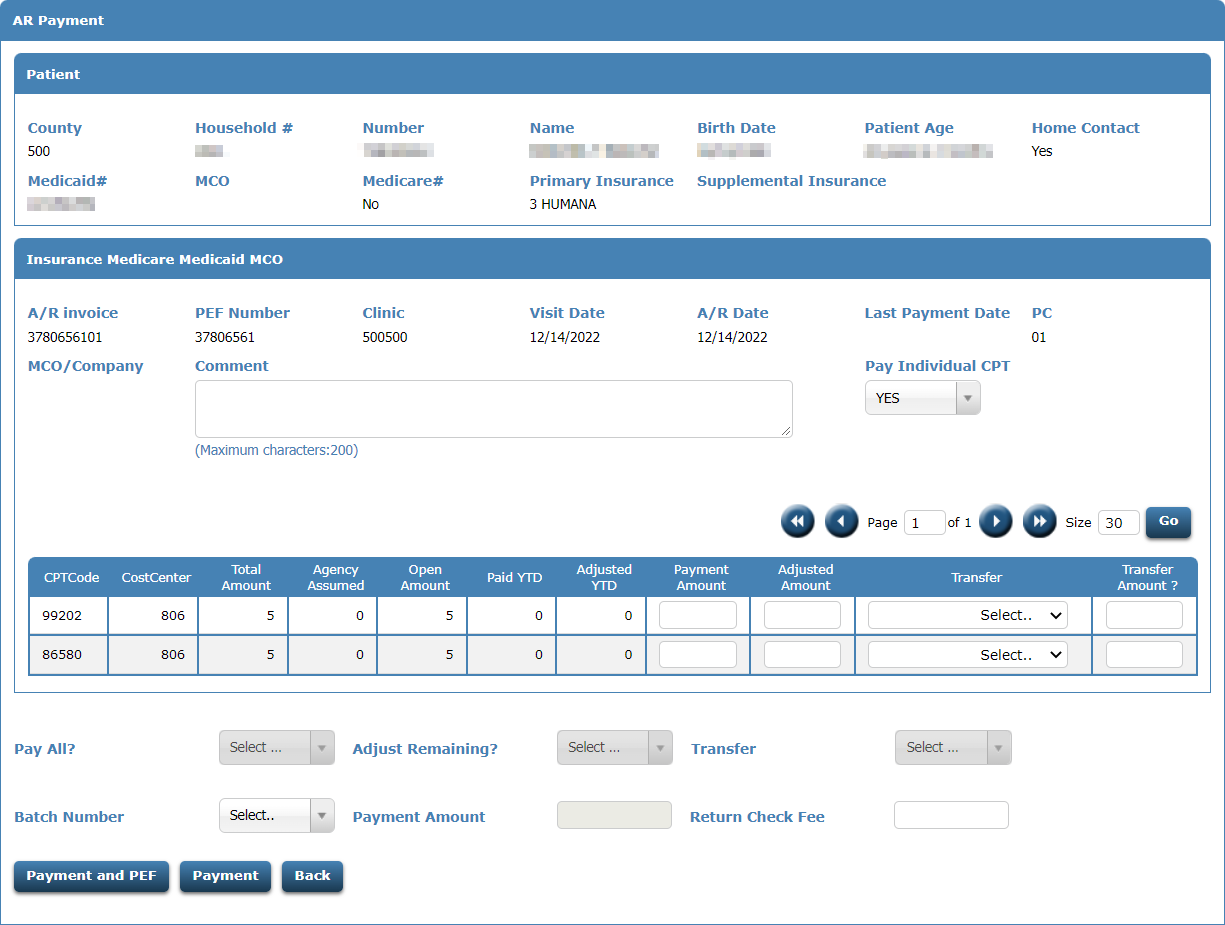 Payment Page – Patient Info
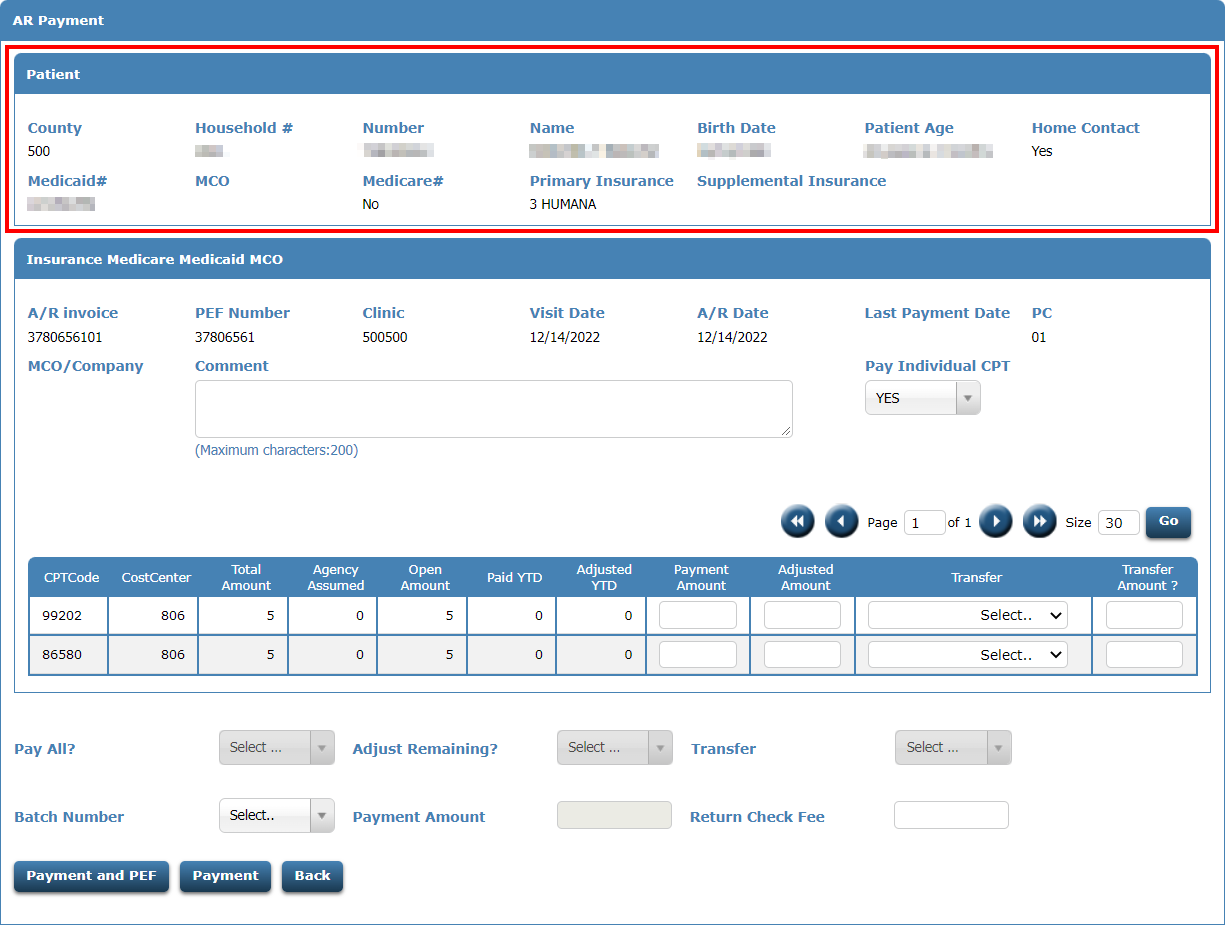 Payment Page – Invoice Details
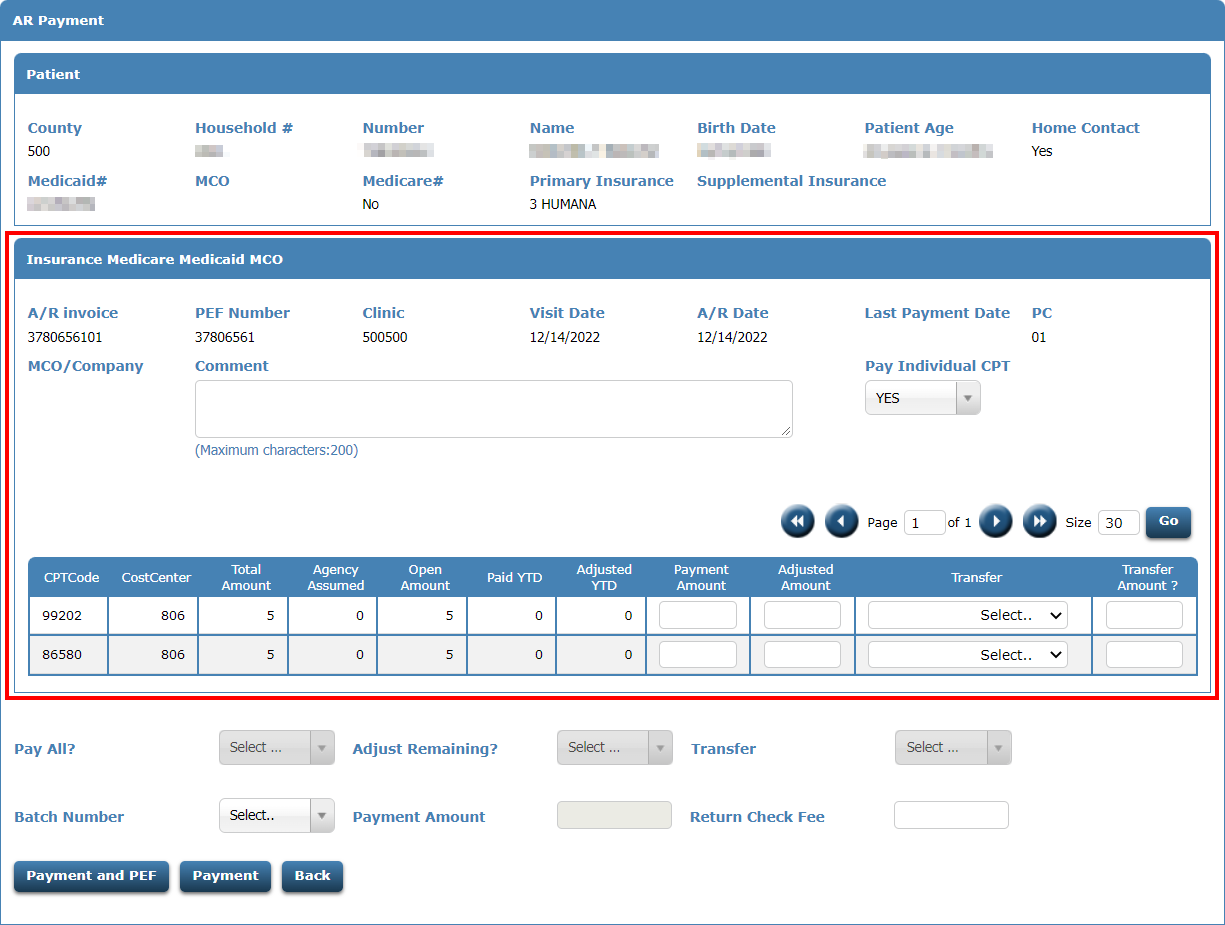 Comments
Any information can be captured and saved on the invoice for future reference.
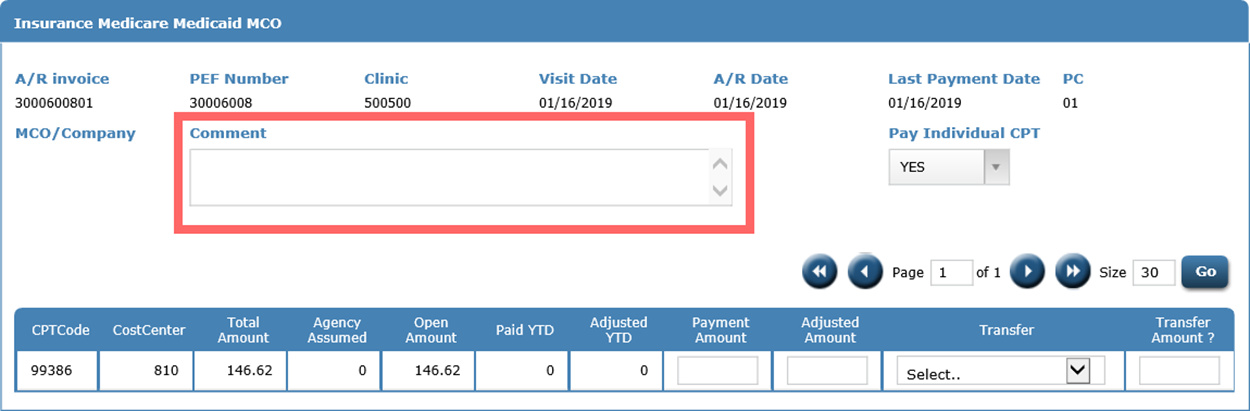 Pay Individual CPT
YES – Payments/adjustments are posted to the individual CPT codes.
NO – Payments/adjustments are posted to the invoice.  Payments and adjustments will be spread across all CPT codes.
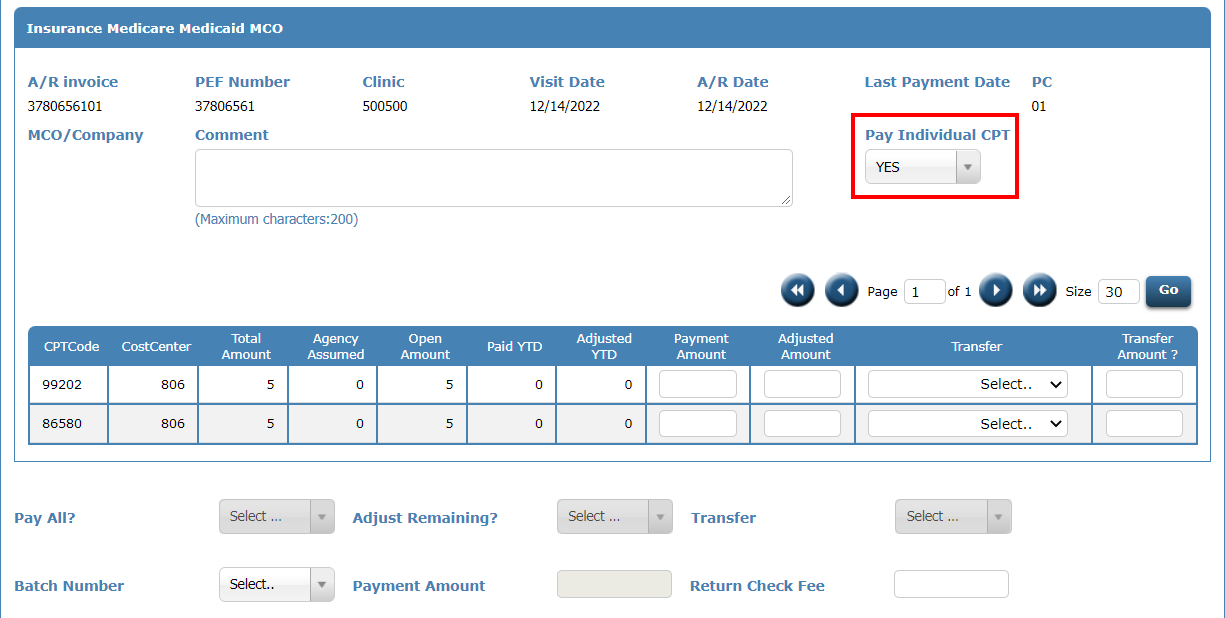 Pay Individual CPT = YES
Payments and adjustments are posted in the Payment Amount and Adjusted Amount fields
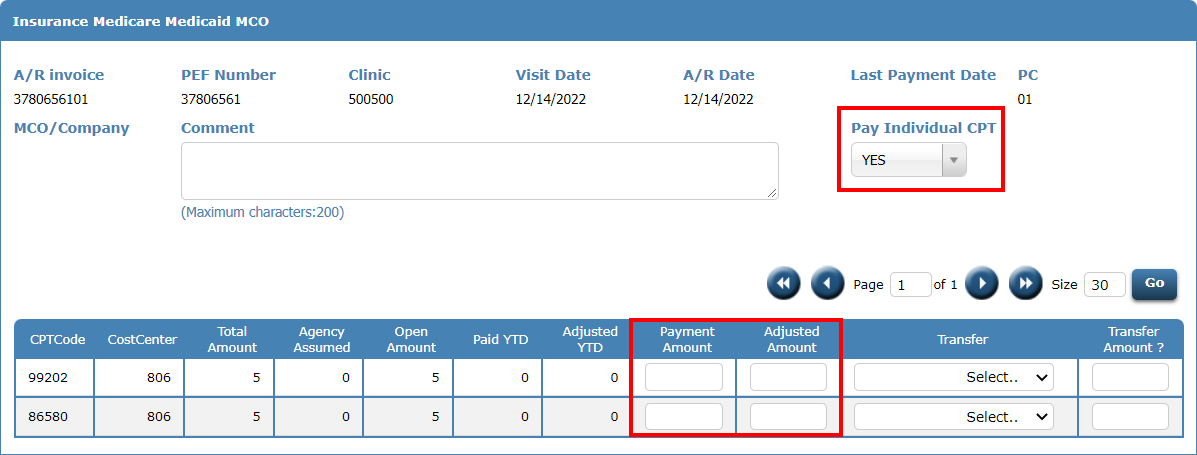 Payment Amount Field
Positive Payment Amount – A positive payment amount will add the amount to the Paid YTD amount for the CPT code.  This will reduce the Open Amount.
Negative Payment Amount – A negative payment amount will subtract the amount from the Paid YTD amount for the CPT code.  This will increase the Open Amount.
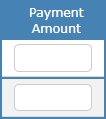 Adjusted Amount Field
Positive Adjusted Amount – A positive adjusted amount will add the amount to the Adjusted YTD amount for the CPT code.  This will reduce the Open Amount.
Negative Adjusted Amount – A negative adjusted amount will subtract the amount from the Adjusted YTD amount for the CPT code.  If Adjusted YTD is zero, this will increase the Open Amount.
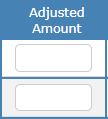 Open Amount for an invoice is calculated using the following formula
Open Amount =  Total Amount – 
                               Agency Amount – 
                               Adjusted YTD – 
                               Paid YTD
Pay Individual CPT = YES
If charges need to be transferred to another payor, use the Transfer field to select the payor and the Transfer Amount field for the amount.  A new invoice will be created for the payor and amount entered.  The current invoice balance WILL NOT be adjusted, unless you enter the adjusted amount.
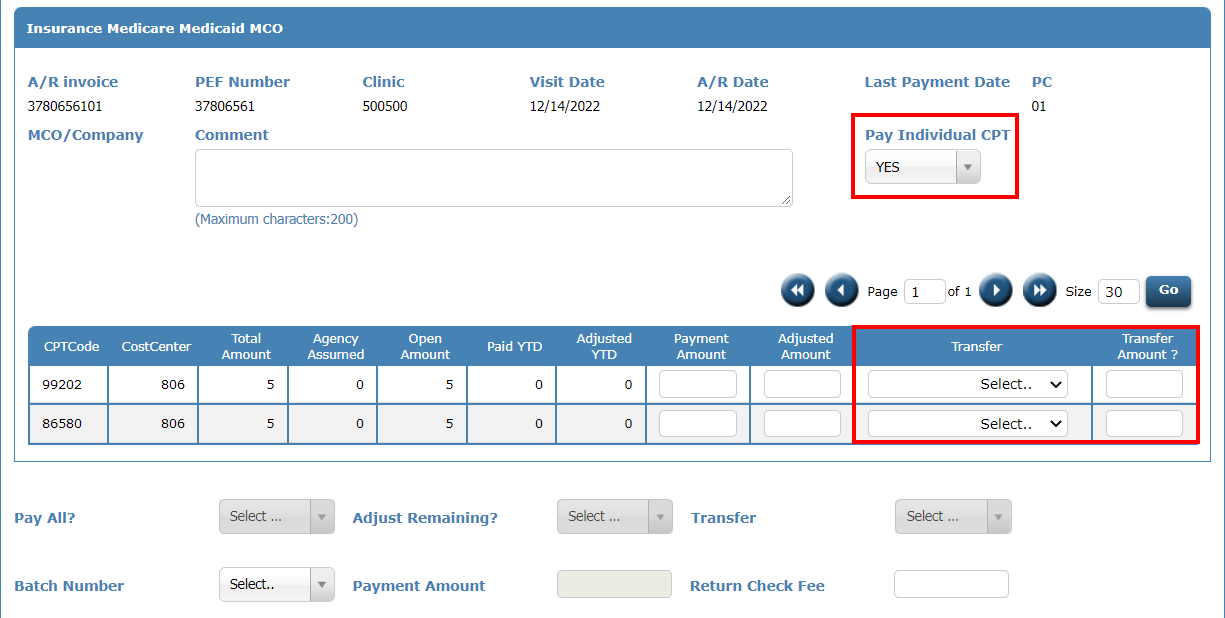 Pay Individual CPT = NO
Payments/adjustments are posted at the invoice level.  Payments and adjustments will be spread across all CPT codes with a non-zero balance.
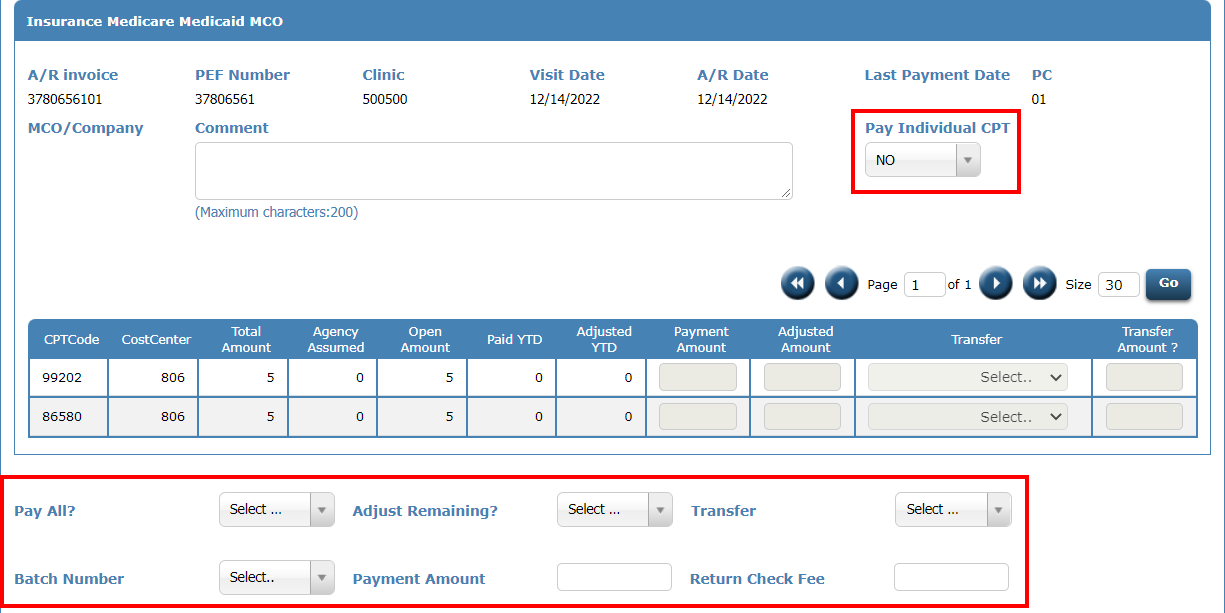 Pay All?
YES – Payment posted will clear the open amount for the invoice.
NO – Payment posted WILL NOT clear the open amount for the invoice.
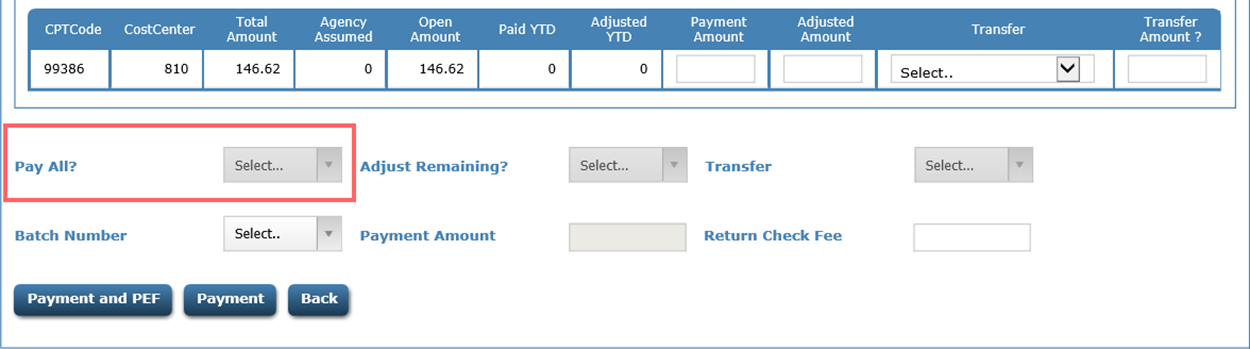 Adjust Remaining?
YES – Any remaining balance will be adjusted to zero.
NO – Any remaining balance WILL NOT be adjusted to zero.
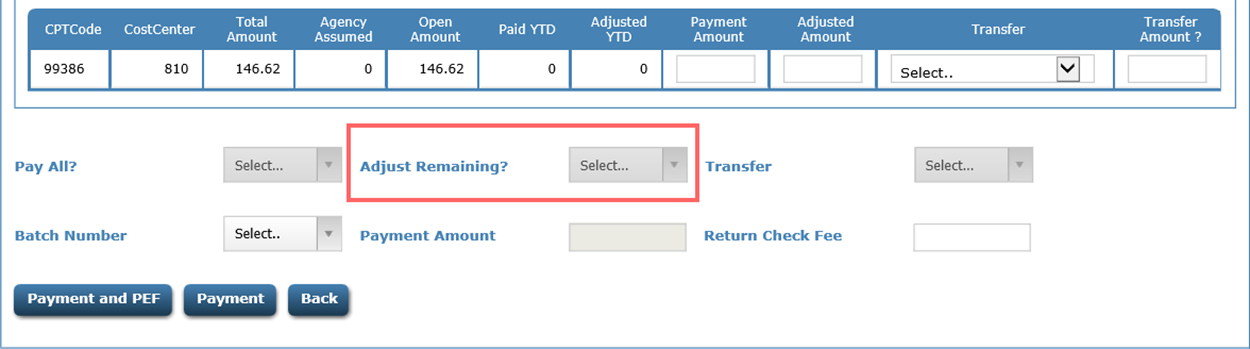 Transfer
Transfer, provides a drop-down list of other payer sources. The amount adjusted will be used to set up a new AR invoice to the selected payer source.
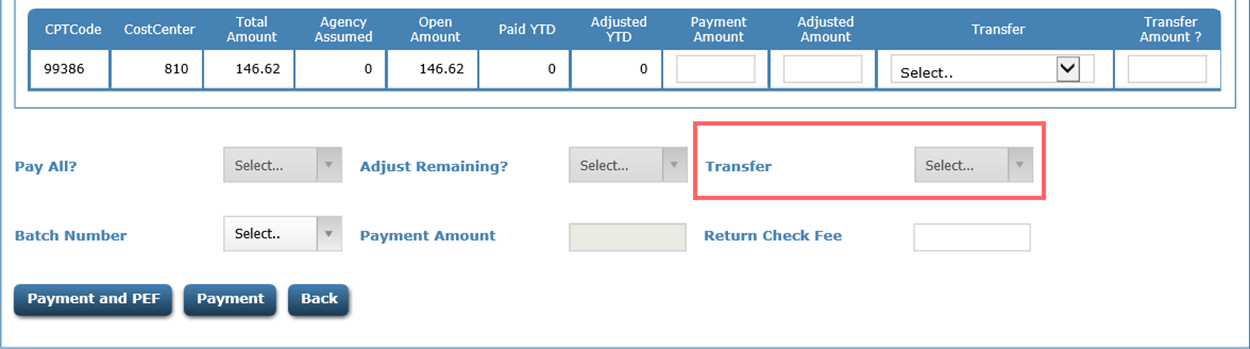 Batch Number
If posting using batch numbers, you will select your batch number from the drop down.  Batch numbers are not required to post or adjust open amounts.
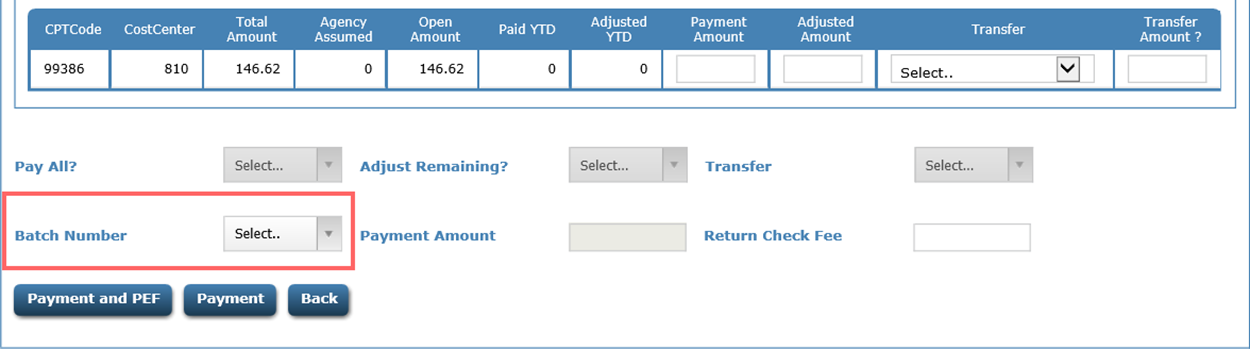 Payment Amount
The amount you are paying to this invoice.  If Pay All = YES, the payment amount must be equal to the total open amount.
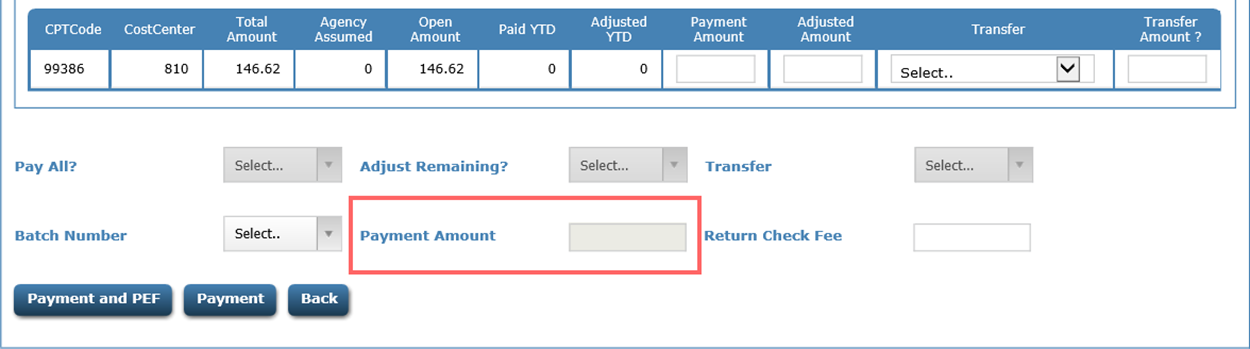 Return Check Fee
If a check is returned for insufficient funds, this field will allow you to add the Return Check fee your clinic charges to the invoice.
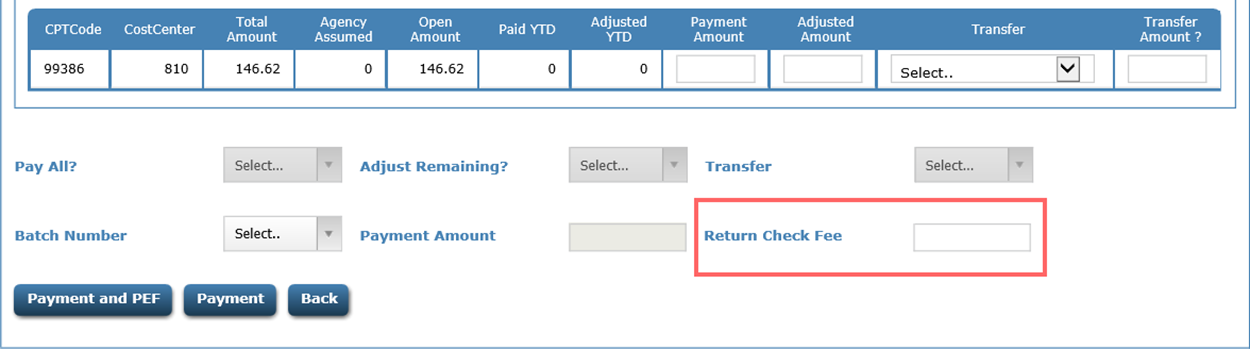 Payment Buttons
Payment and PEF – This button will post the payment or adjustment as you have selected. You will then be returned to the PEF listing page. 
Payment –  This button will post the payment or adjustment as you have selected. You will then be returned to the AR listing page.
Back – This button will return you to the AR Listing page.  Anything entered on the screen WILL NOT be saved/posted.
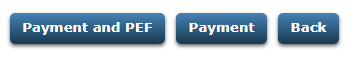 Encounter Entry
Receipt Page
Receipt Page
After a PEF has been entered and you click Save, you will be directed to the Receipt Page.
The Receipt Page will show the CPT codes entered, the payor code and cost center assigned to each, and any payment due from the patient.
Payments can be collected and posted from this page.
Payments posted from this page will be reflected on the Patient’s AR immediately.
Receipt Page
Receipt Page – Charges for Today
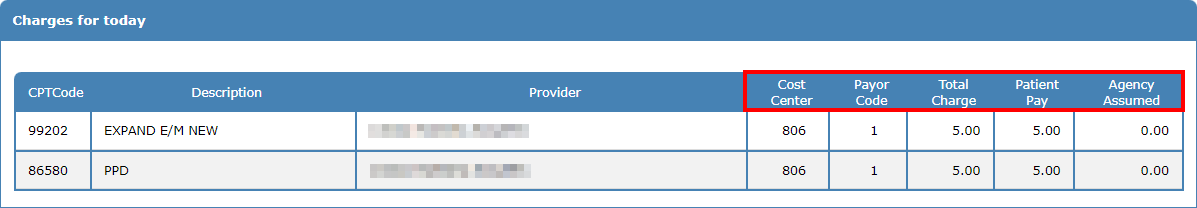 This section shows:
CPT Codes performed
Cost Center assigned
Payor Code assigned 
Total charges for each service
Patient Pay, the amount the patient is responsible to pay
Agency Assumed, the amount adjusted due to patient’s poverty level
Receipt Page – Total Due
This section shows what the patient currently owes.  It includes today’s charges, copay due, and previous balances.
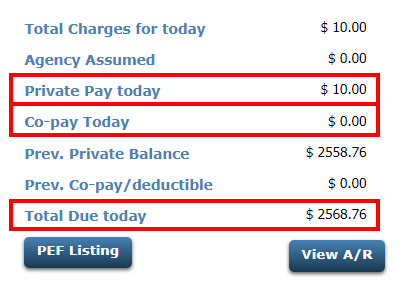 Receipt Page – Payment
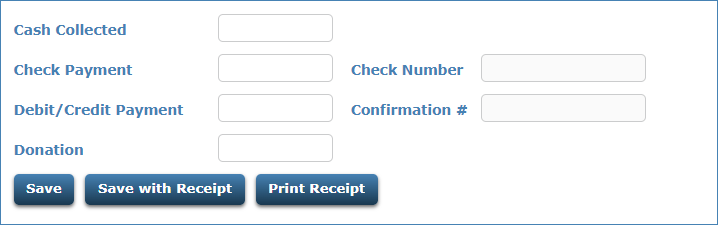 Enter the patient’s payment based on how they paid
Cash Collected 
Check Payment & Number
Debit/Credit Payment & Confirmation
Donation
Buttons available
Save – saves and post the payment
Save with Receipt – saves payment and prints receipt
Print Receipt – for printing receipt if no payment captured
Daily/Monthly
AR Reports
Reports
319 – Patient Encounters Entered – This report shows the PEFs entered on the previous day along with any money that was collected via the receipt page.
352 – Daily Invoices – This report list all AR invoices that were created on the previous day. 
358 – Daily Receipts – This report list all payments or adjustments entered the previous day. 
359 – Monthly Aging Report – This will show all invoices that have an open amount not equal to zero and it’s age.
Accounts Receivables
Scenarios
Scenarios 1,2,3, and 7 will be shown with two options.  One with Pay Individual CPT = YES and one with Pay Individual CPT = NO
Scenario 1 - Posting Full Payment
The patient received services which resulted in a $15.00 amount due.  The patient did not have the money at the time of the service but has mailed you a check for the full amount.
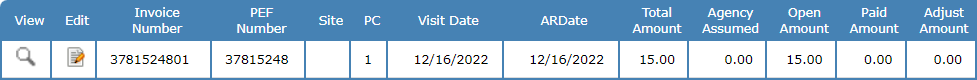 Full Payment – Option 1
From the AR Listing page for the patient, click the EDIT icon next to the Invoice you wish to post a payment.
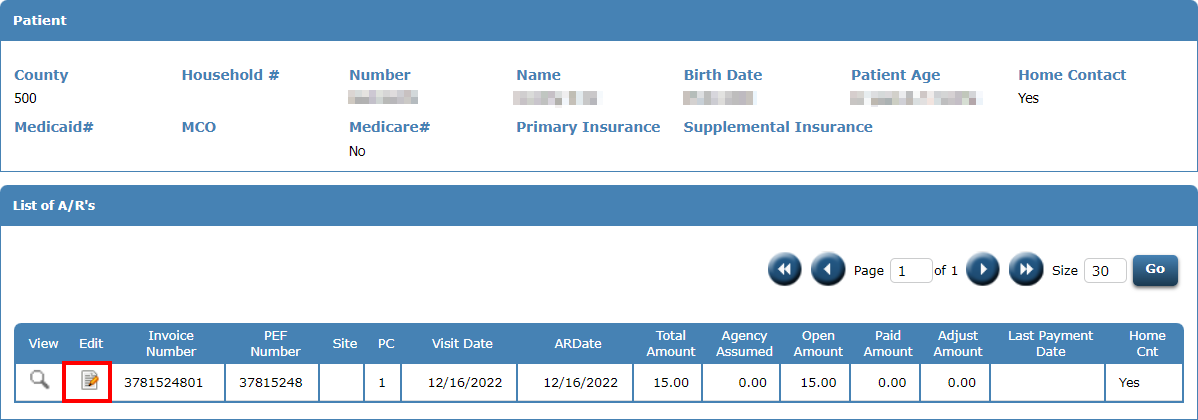 Full Payment – Option 1
Set Pay Individual CPT to YES.  Then enter the full amount for each CPT code on the invoice in the payment amount field.
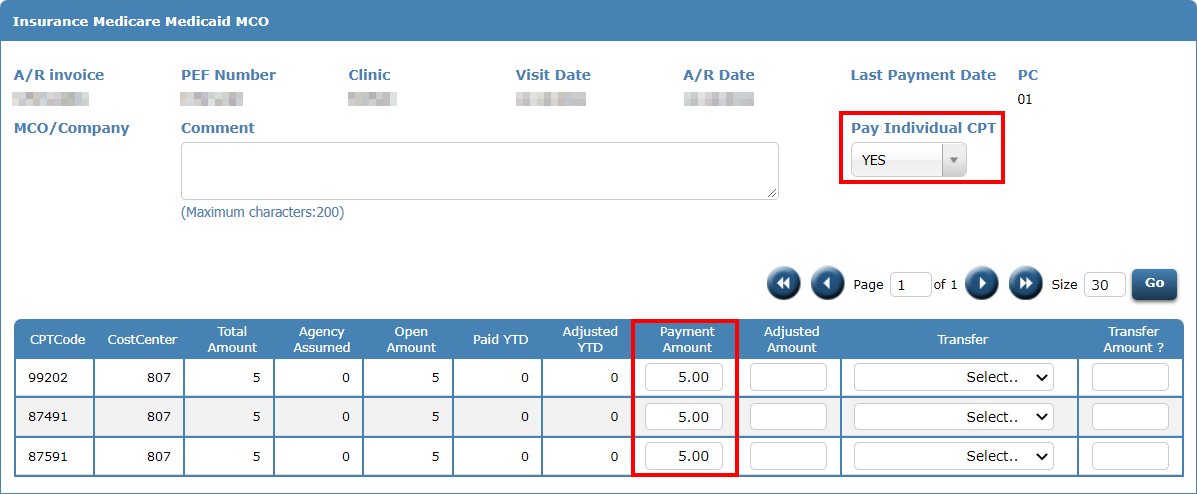 Full Payment – Option 1
Click the Payment button
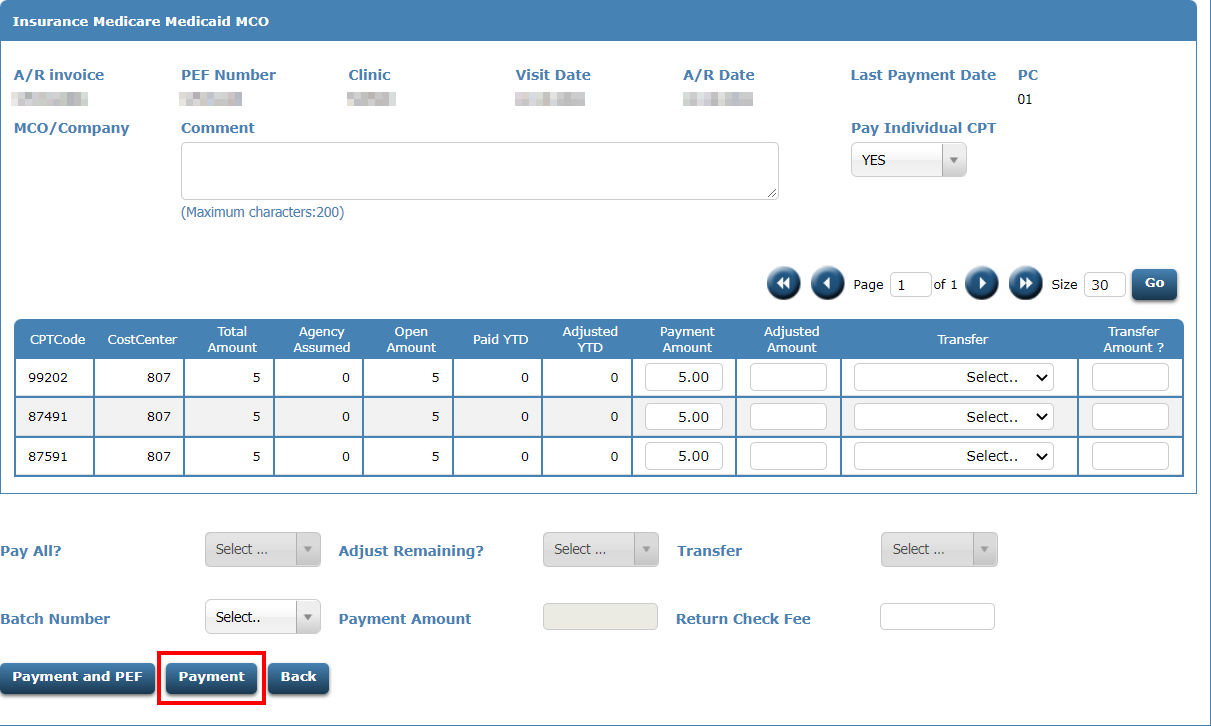 Full Payment – Option 1
After posting, the invoice reflects a $0.00 open amount, and $15.00 has been paid towards the invoice.
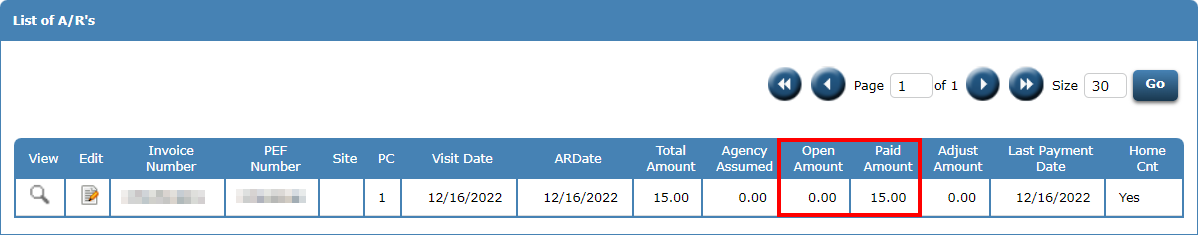 Full Payment – Option 2
From the AR Listing page for the patient, click the EDIT icon next to the Invoice you wish to post a payment.
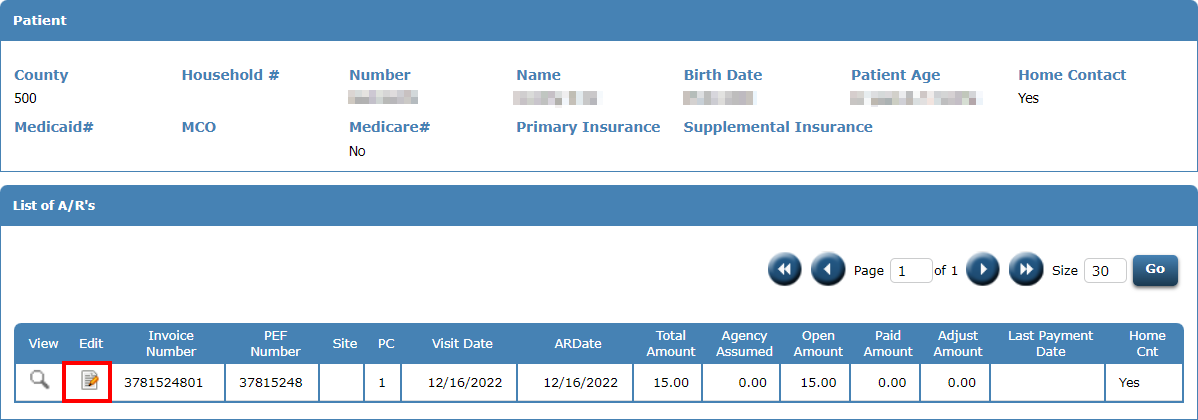 Full Payment – Option 2
Set Pay Individual CPT to NO.  Set Pay All? to YES. Then enter the full payment amount in the payment amount field.
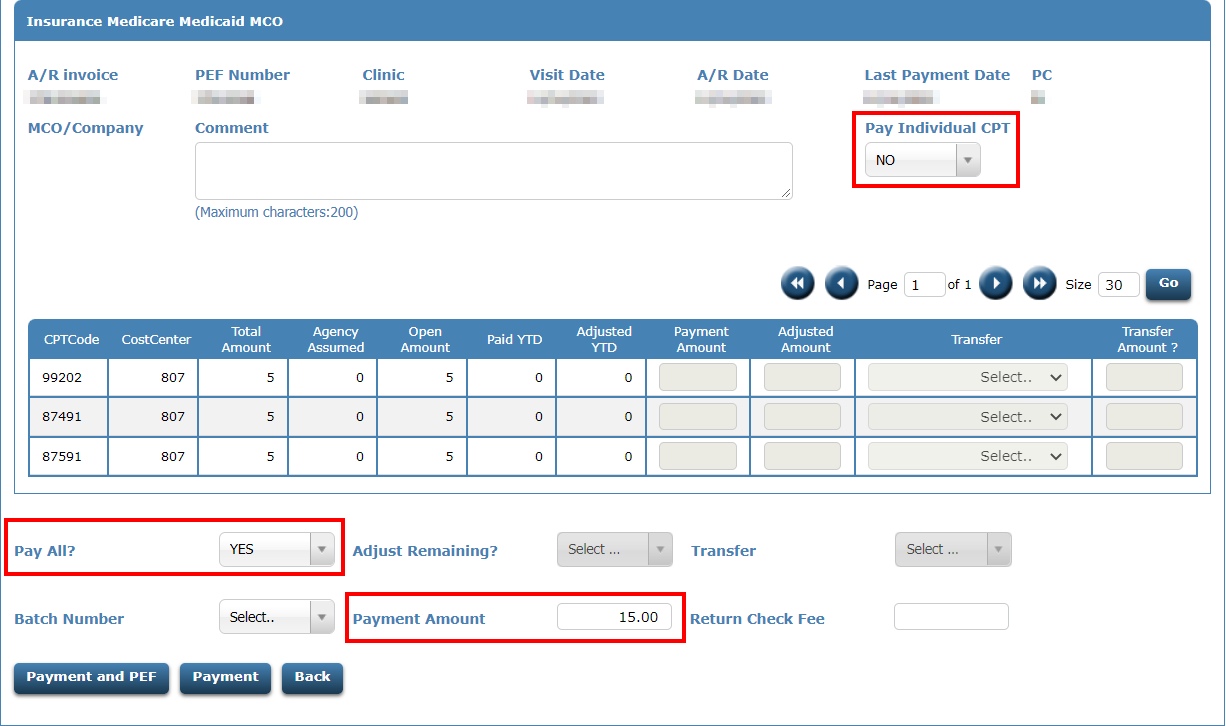 Full Payment – Option 2
Click the Payment button
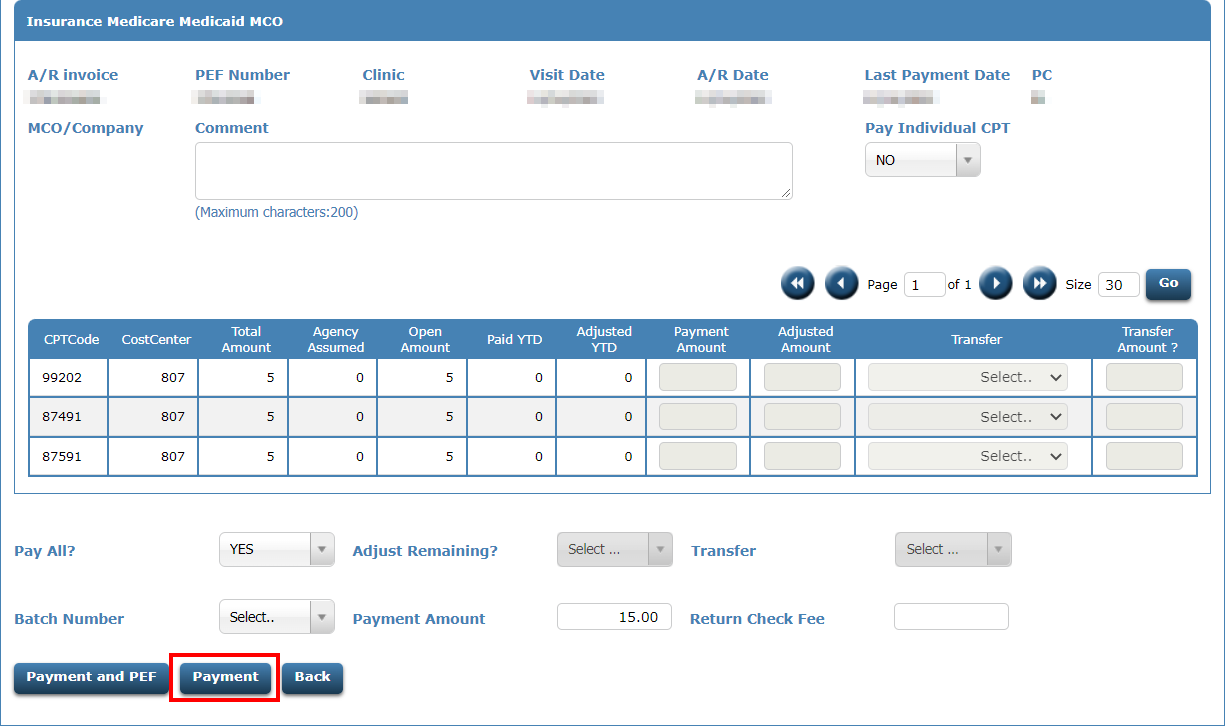 Full Payment – Option 2
After posting, the invoice reflects a $0.00 open amount, and $15.00 has been paid towards the invoice.
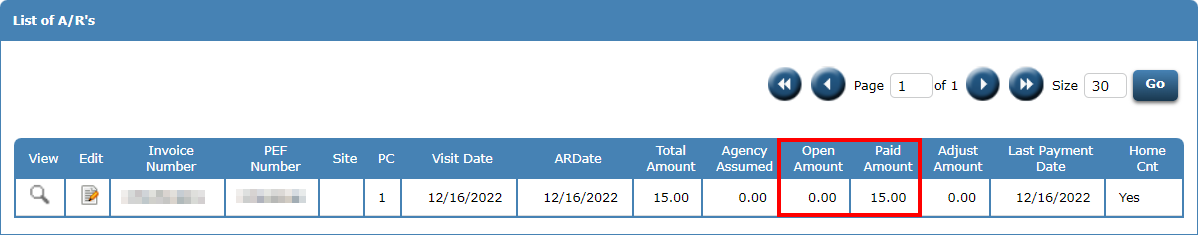 Scenario 2 - Posting a partial payment
The patient received services which resulted in a $15.00 amount due.  The patient did not have the money at the time of the service but has mailed you a check for $7.50.
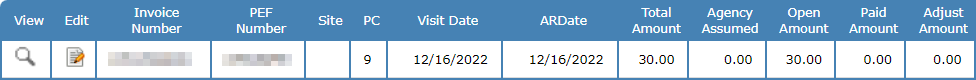 Partial Payment – Option 1
From the AR Listing page for the patient, click the EDIT icon next to the Invoice you wish to post a payment.
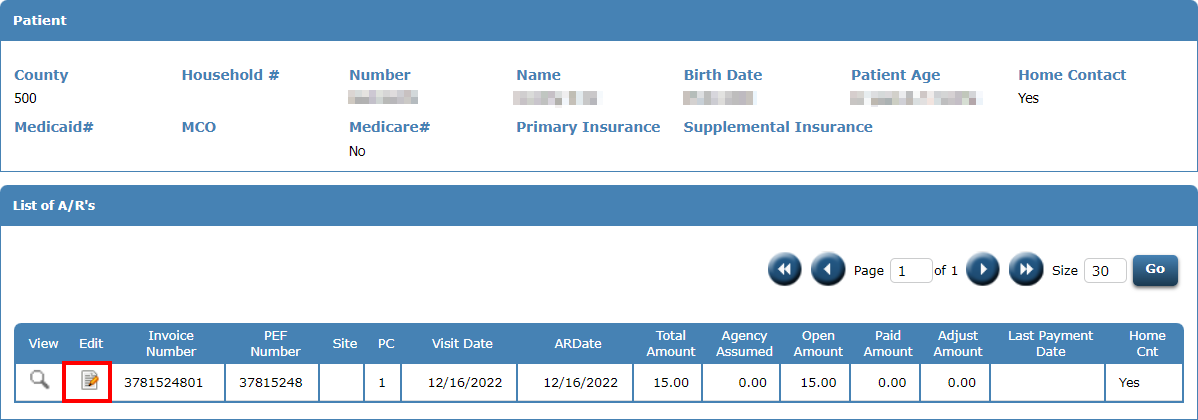 Partial Payment – Option 1
Set Pay Individual CPT to YES.  Then enter the amount to post for each CPT code on the invoice in the payment amount field.
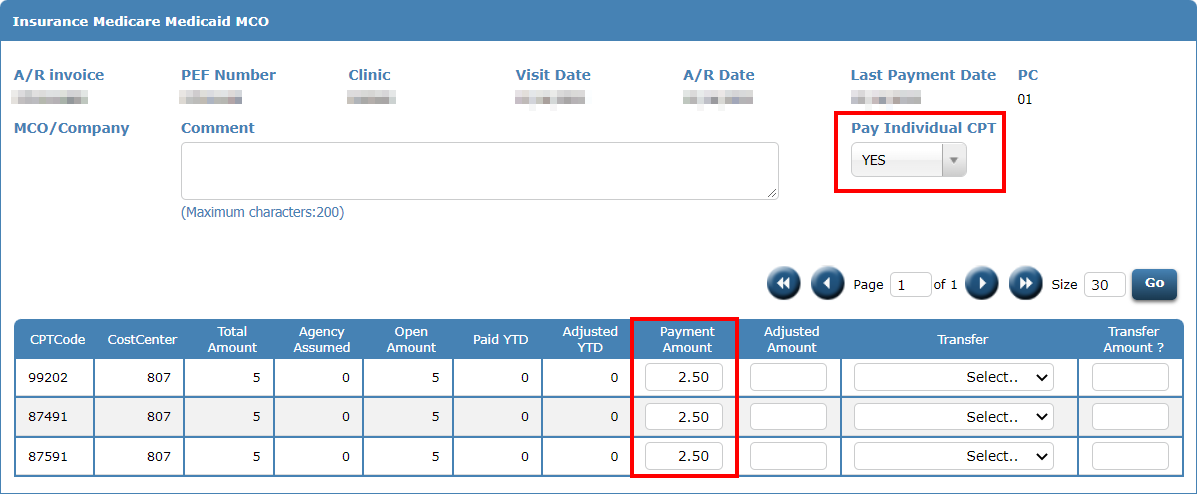 Partial Payment – Option 1
Click the Payment button
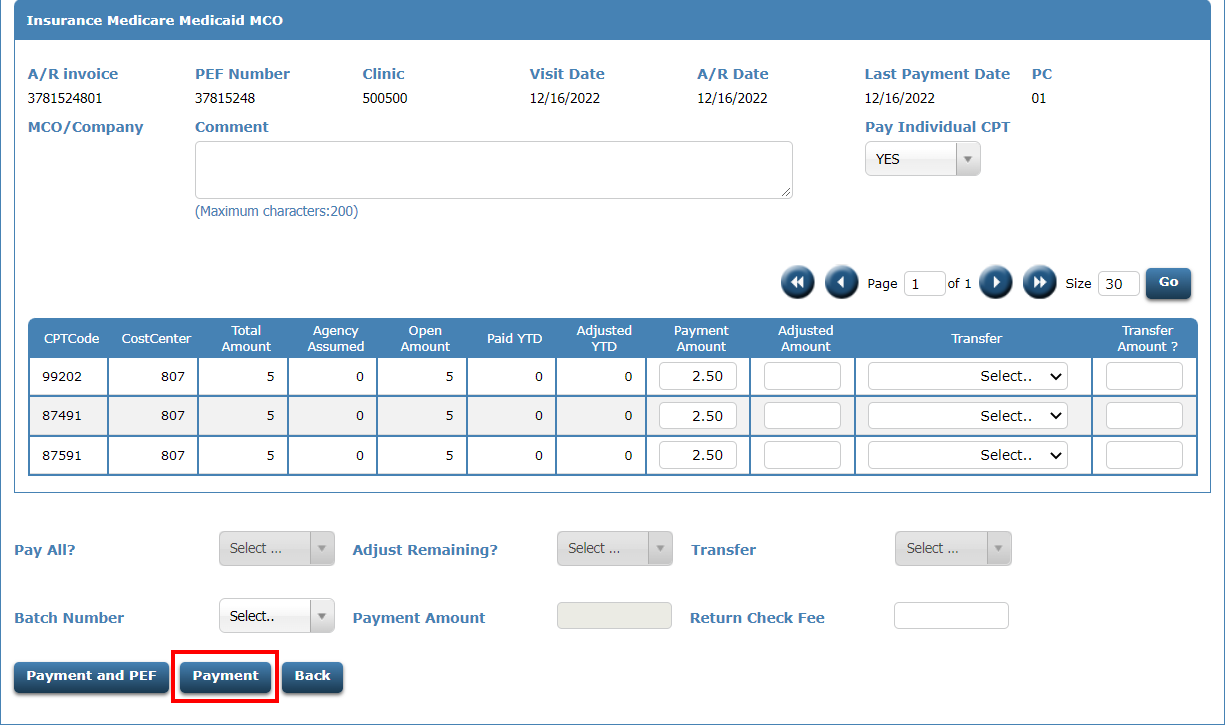 Partial Payment – Option 1
After posting, the invoice reflects a $7.50 open amount, and $7.50 has been paid towards the invoice.
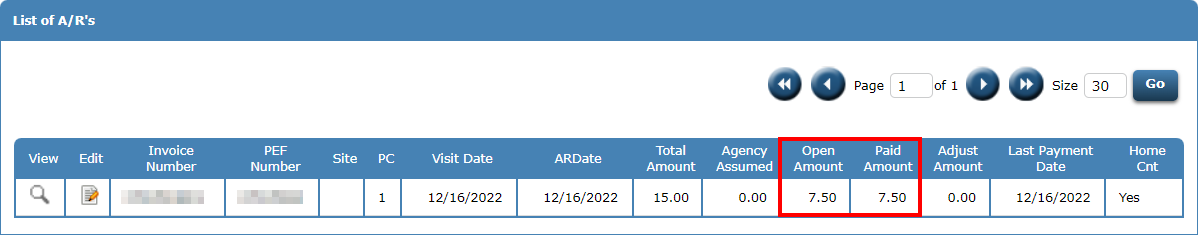 Partial Payment – Option 2
From the AR Listing page for the patient, click the EDIT icon next to the Invoice you wish to post a payment.
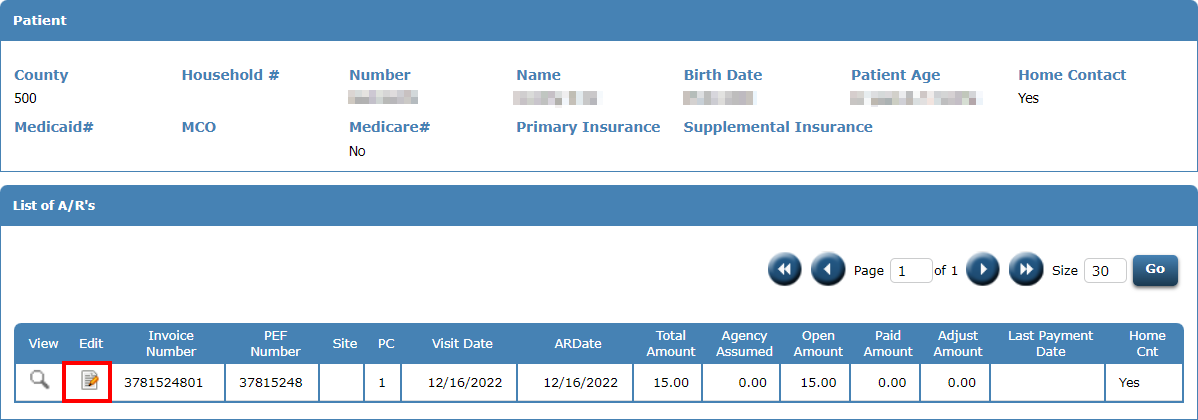 Partial Payment – Option 2
Set Pay Individual CPT to NO.  Set Pay All? to NO.  Set Adjust Remaining? to NO. Then enter the  partial payment amount in the payment amount field.
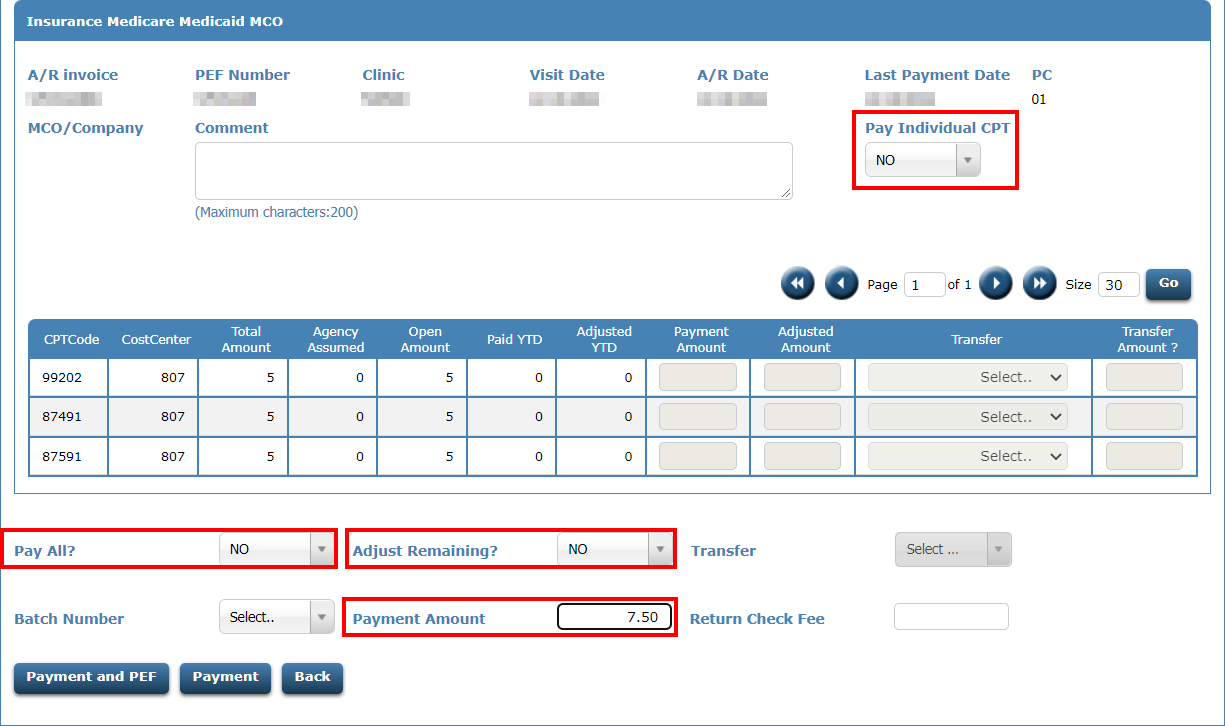 Partial Payment – Option 2
Click the Payment button
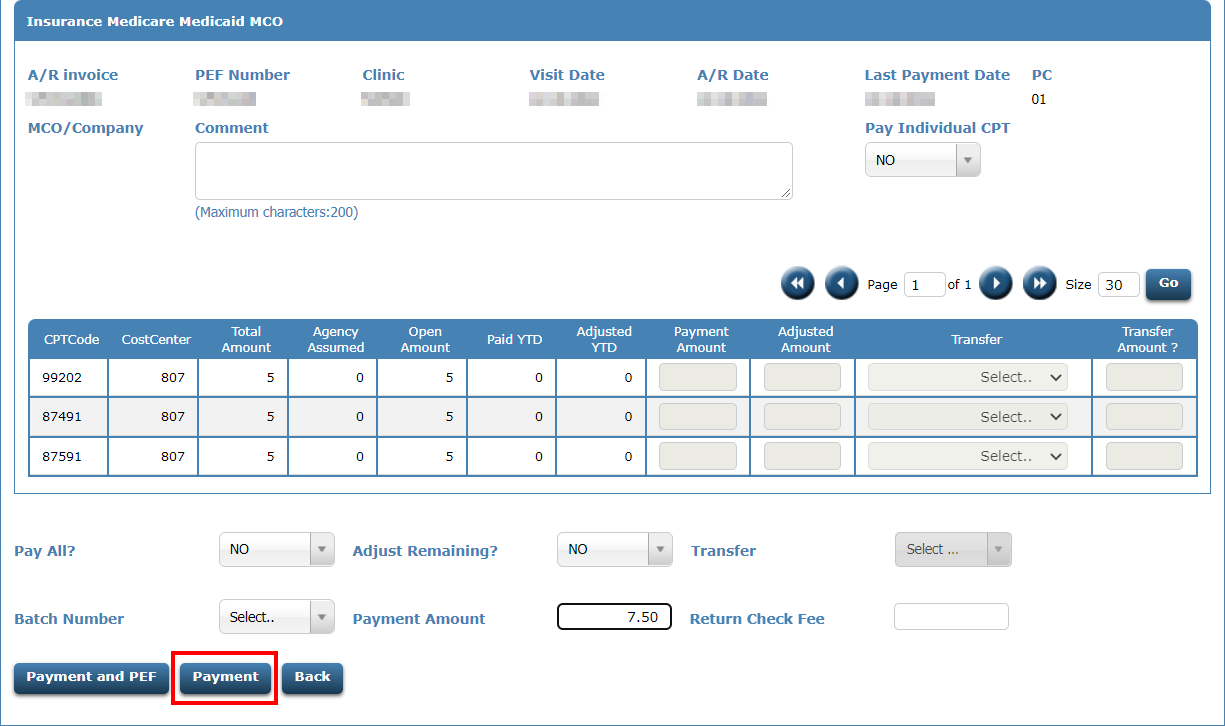 Partial Payment – Option 2
After posting, the invoice reflects a $7.50 open amount, and $7.50 has been paid towards the invoice.
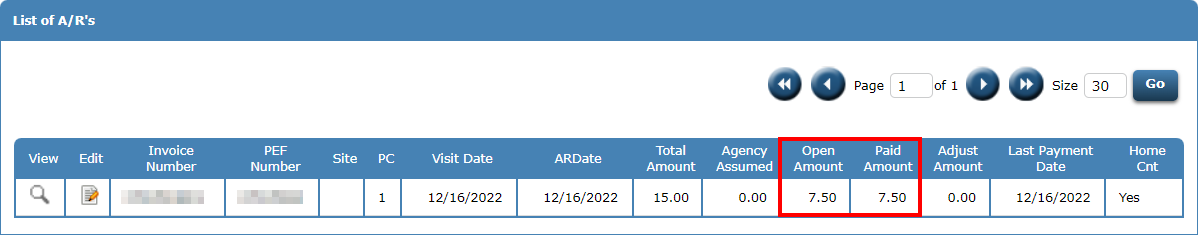 Scenario 3 - Posting a partial payment and adjusting the remaining balance
The patient received services that were billed to a private insurance for $30.00. Insurance only paid $25.  The remaining balance will not be billed to the patient but adjusted off.
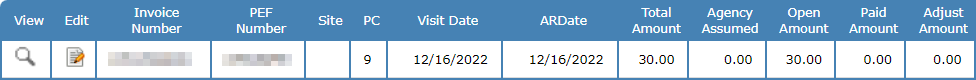 Partial Payment/Adjust Remaining – Option 1
From the AR Listing page for the patient, click the EDIT icon next to the Invoice you wish to post a payment.
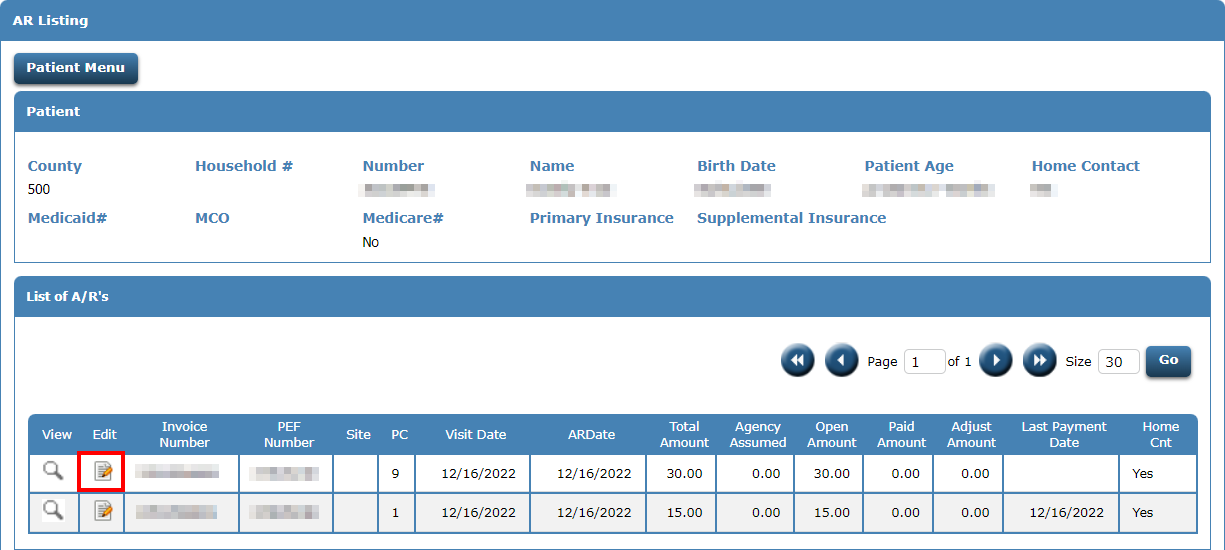 Partial Payment/Adjust Remaining – Option 1
Set Pay Individual CPT to YES.  Then enter the amount paid for each CPT code on the invoice in the payment amount field.
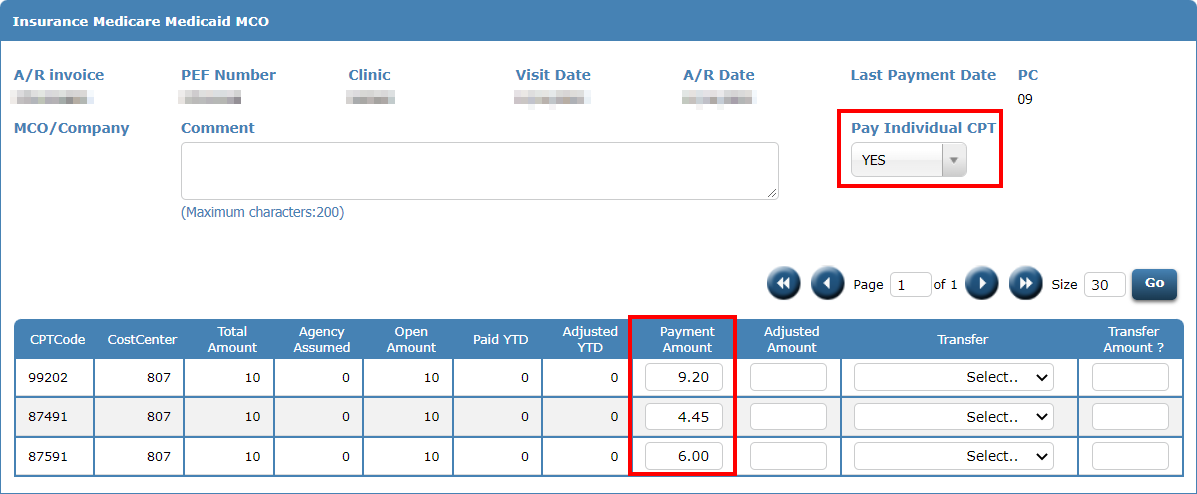 Partial Payment/Adjust Remaining – Option 1
For each CPT code on the invoice, in the Adjusted Amount field, enter the amount that will be adjusted off the remaining balance for that CPT code.  For each CPT code, the payment amount plus the adjusted amount should equal the open amount.
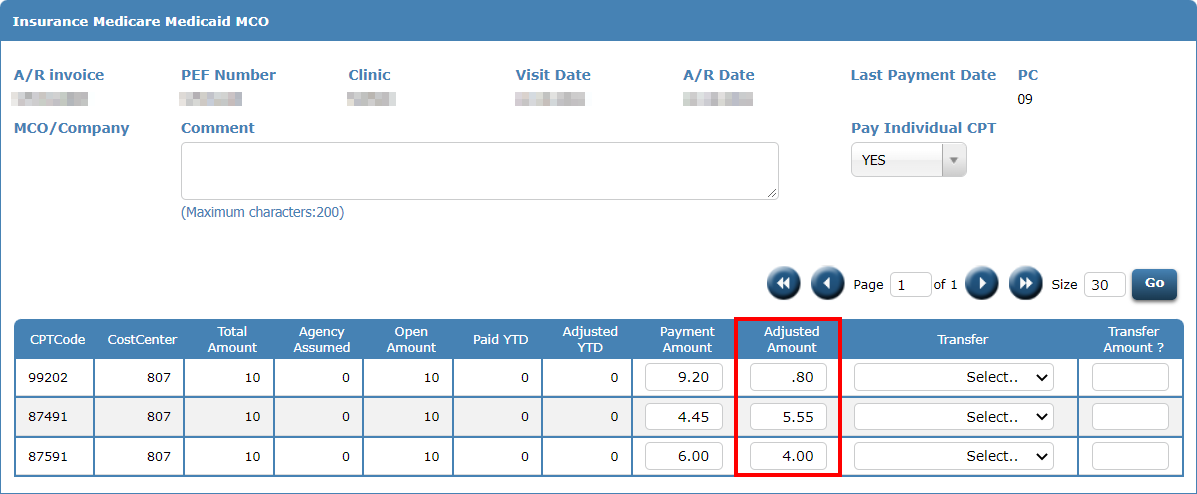 Partial Payment/Adjust Remaining – Option 1
Click the Payment button
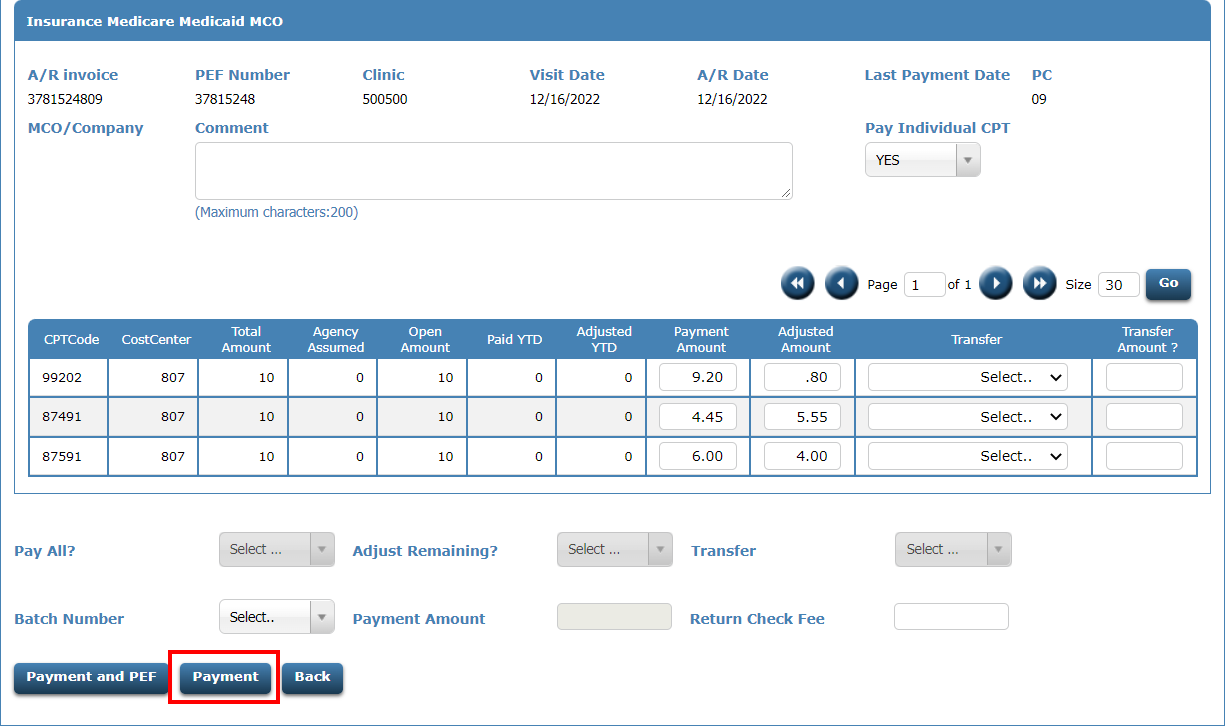 Partial Payment/Adjust Remaining – Option 1
After posting, the invoice reflects a $0.00 open amount, a $19.65 paid amount, and $10.35 has been adjusted.  The invoice is now cleared.
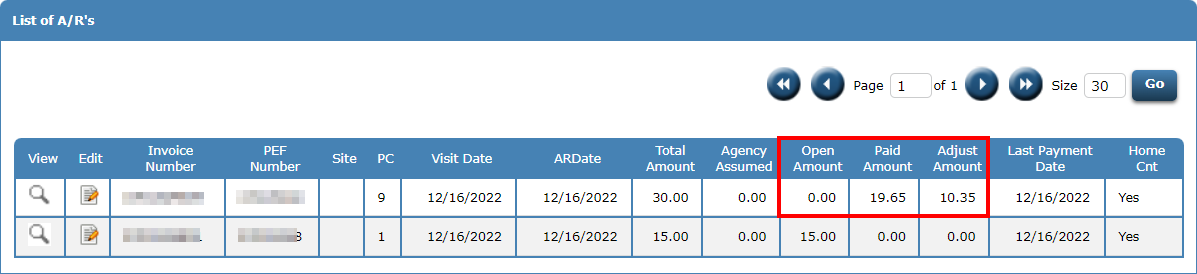 Partial Payment/Adjust Remaining – Option 2
From the AR Listing page for the patient, click the EDIT icon next to the Invoice you wish to post a payment.
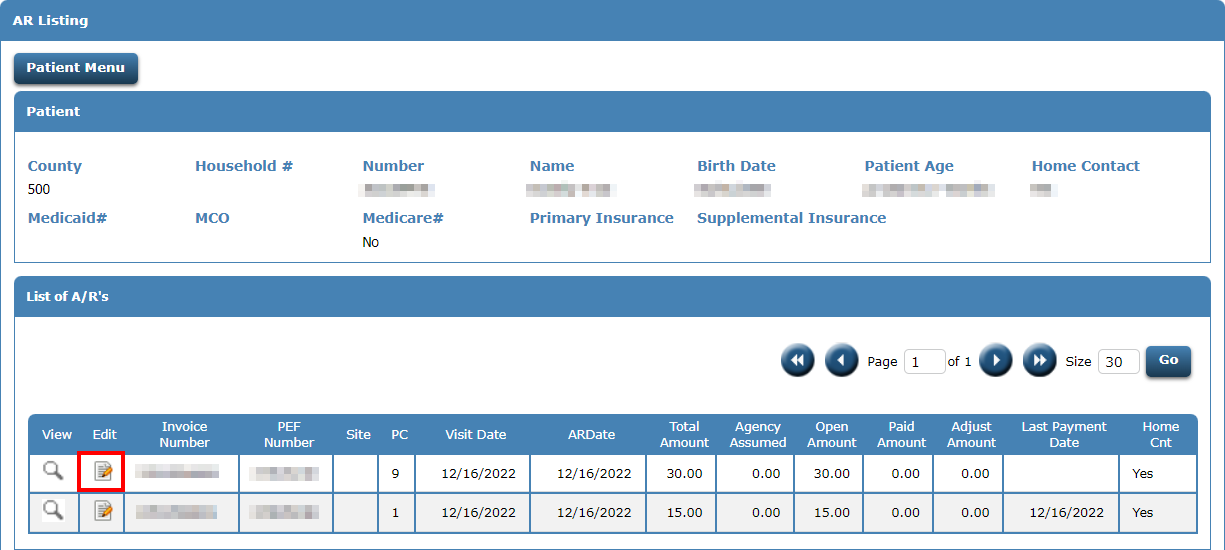 Partial Payment/Adjust Remaining – Option 2
Set Pay Individual CPT to NO.  Set Adjust Remaining? to YES. Enter the amount that was paid in the payment amount field.
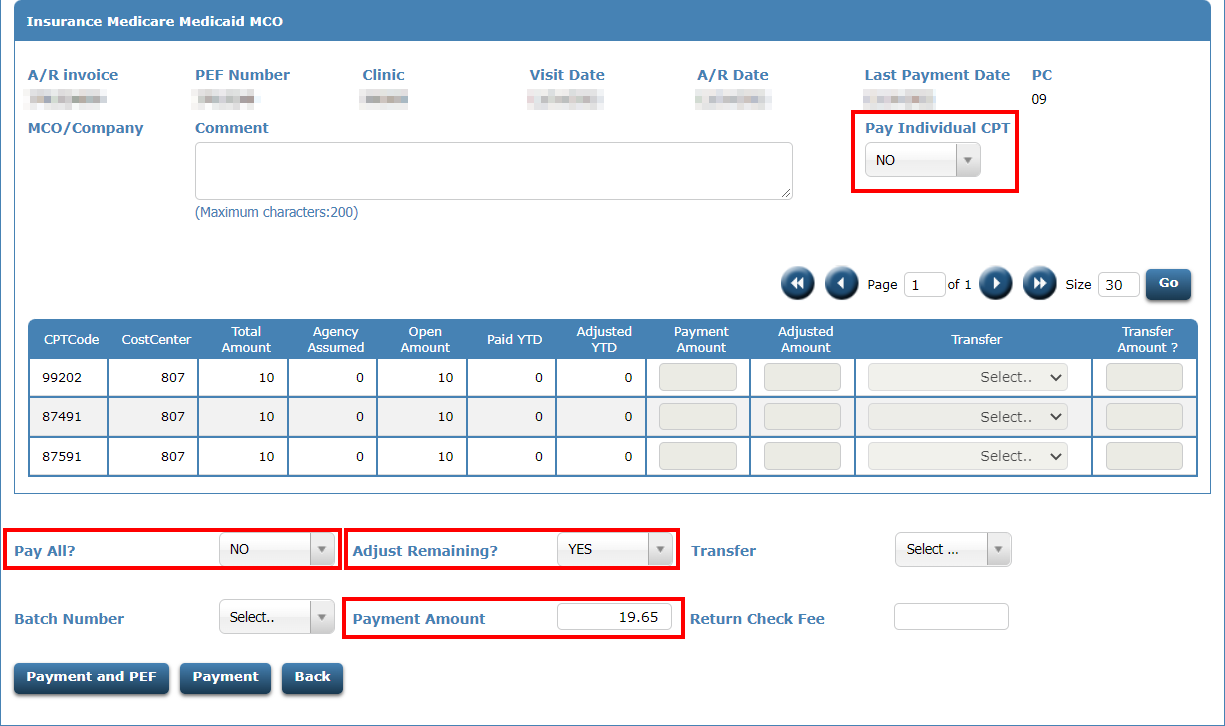 Partial Payment/Adjust Remaining – Option 2
Click the Payment button
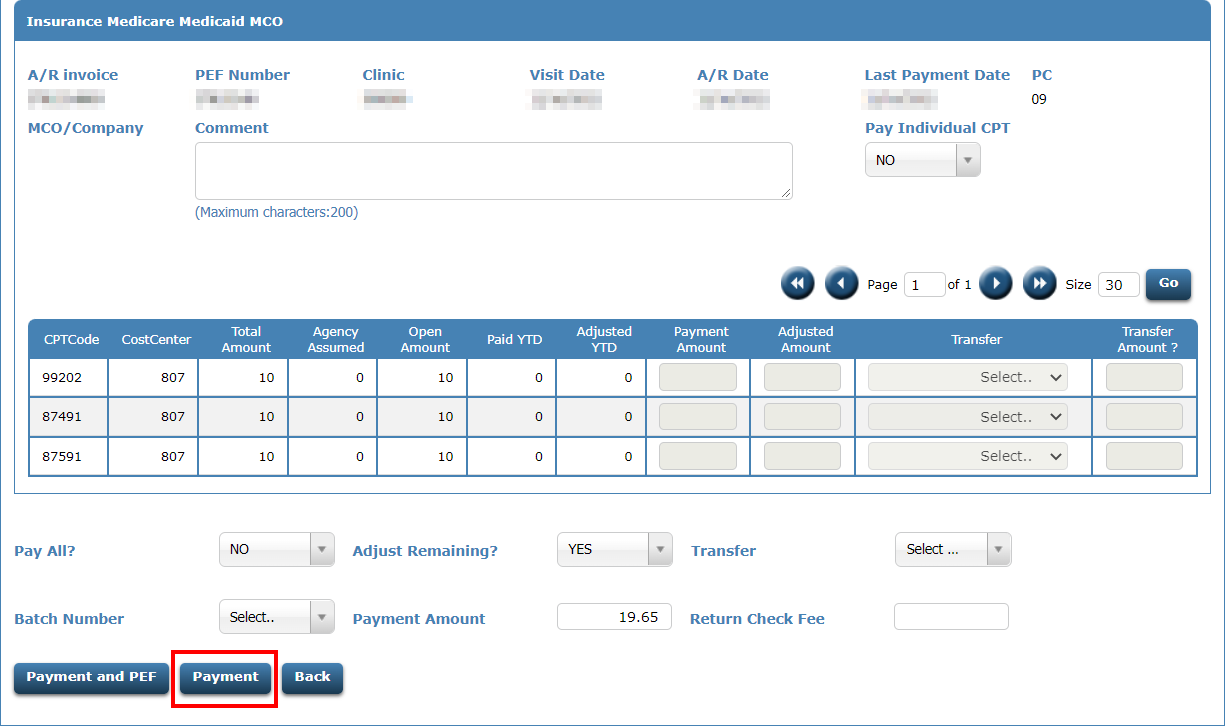 Partial Payment/Adjust Remaining – Option 2
After posting, the invoice reflects a $0.00 open amount, a $19.65 paid amount, and $10.35 has been adjusted.  The invoice is now cleared.
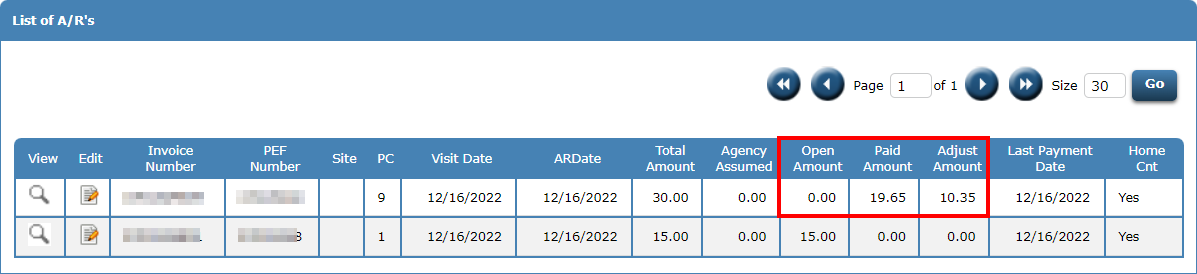 Scenario 4 - Posting a payment to the oldest invoice
The patient is responsible for $105.00 for services received.  They send a check for $100.00.  You want to post this money starting with the oldest invoice first.  Oldest invoice is determined by AR Date.
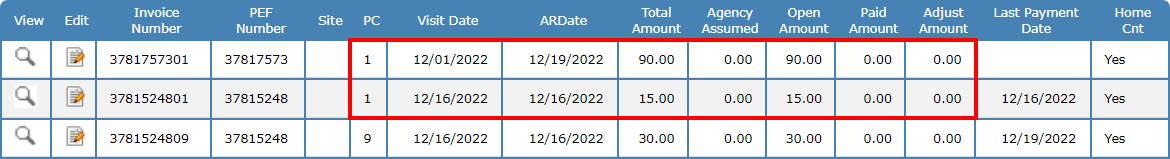 Post Payment to Oldest Invoice
Click Patient Payment at the bottom of the AR Listing page
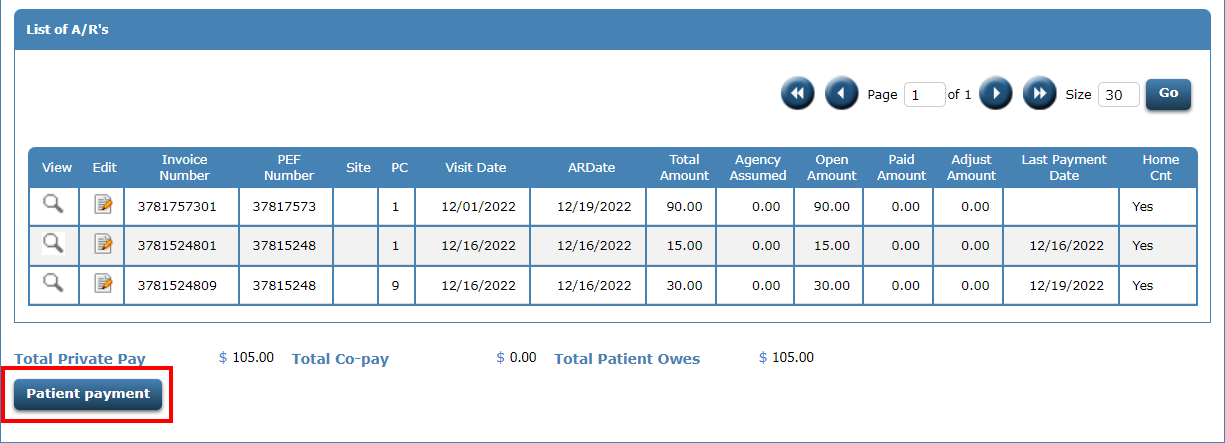 Post Payment to Oldest Invoice
If $100.00 is posted, $15.00 will post to invoice 3781524801 first since it is the oldest.  The remaining $85.00 will be posted to invoice 3781757301.  Invoice 3781524809 is Private Insurance and is not included in the Total Patient Owes.
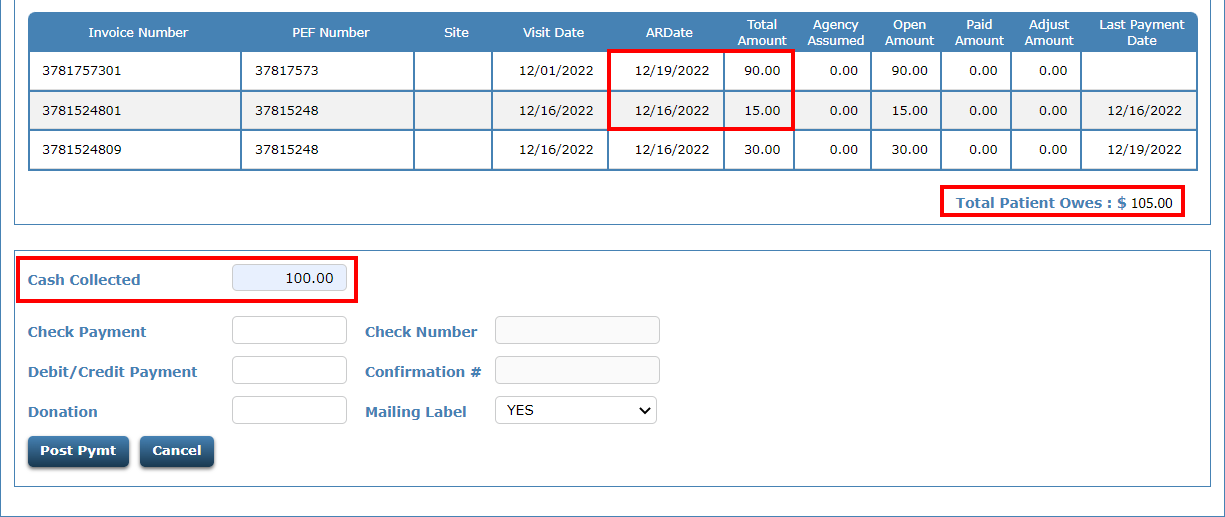 Post Payment to Oldest Invoice
Click Post Pymt
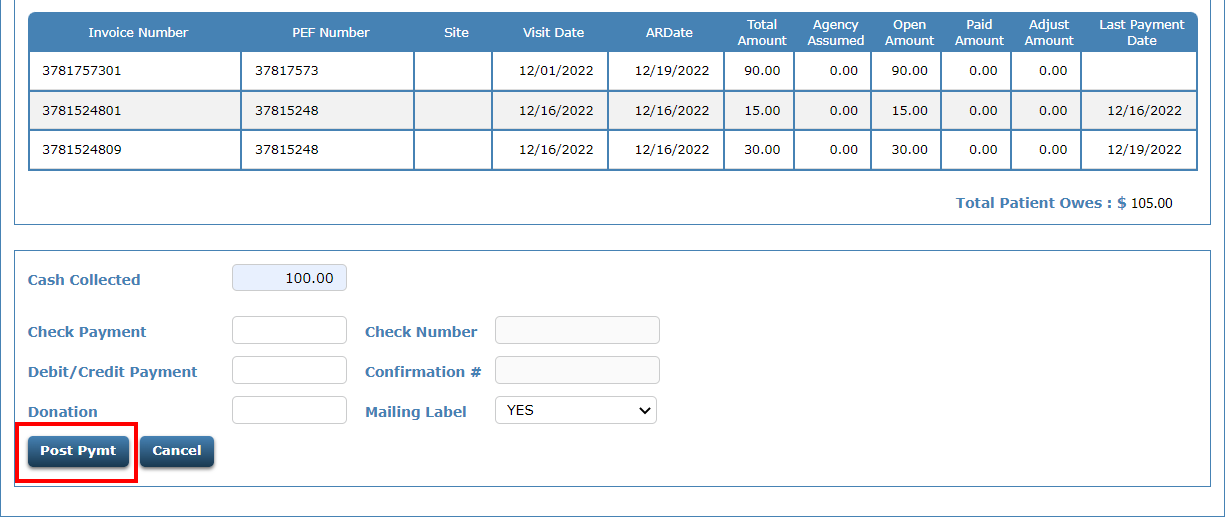 Post Payment to Oldest Invoice
After clicking Post Pymt, the $100.00 will post and reduces the Total Patient Owes to $5.00.
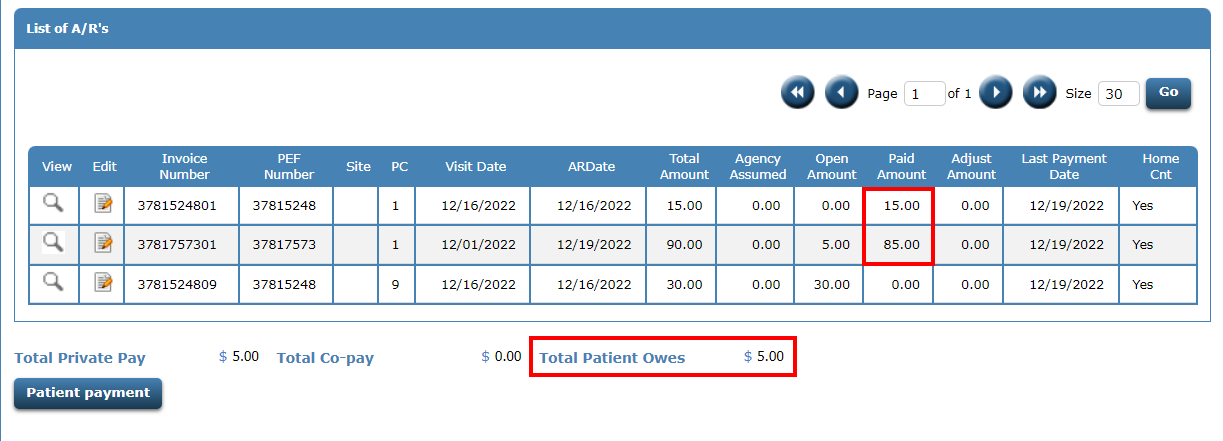 Post Payment to Oldest Invoice
A receipt will be created showing which invoices and amounts posted.
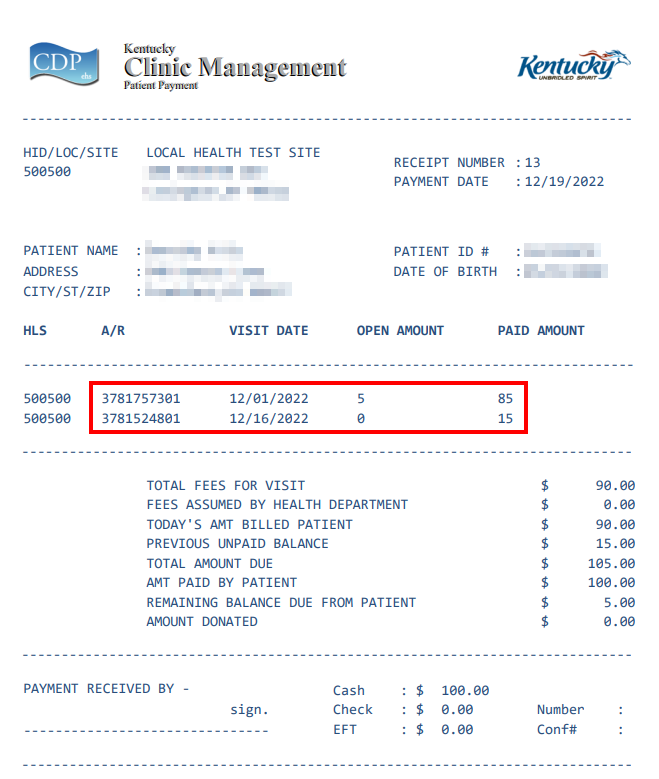 Scenario 5 – Correcting a payment
The patient has an invoice for $90 and $90 enter as the payment..  However, only $60 was paid.  The patient still owes $30.
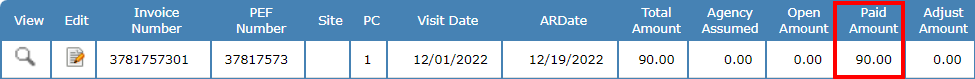 Correcting a Payment
From the AR Listing page for the patient, click the EDIT icon next to the Invoice that needs the correction.
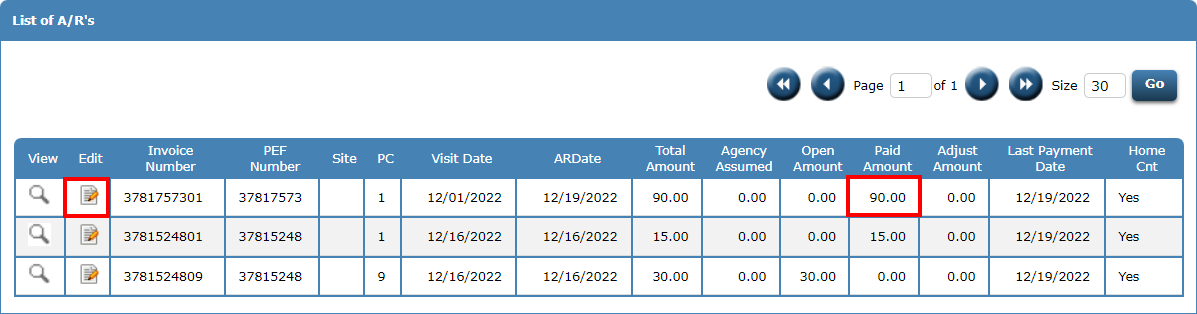 Correcting a Payment
Since the invoice is currently cleared, Pay Individual CPT defaults to YES and can’t be changed.
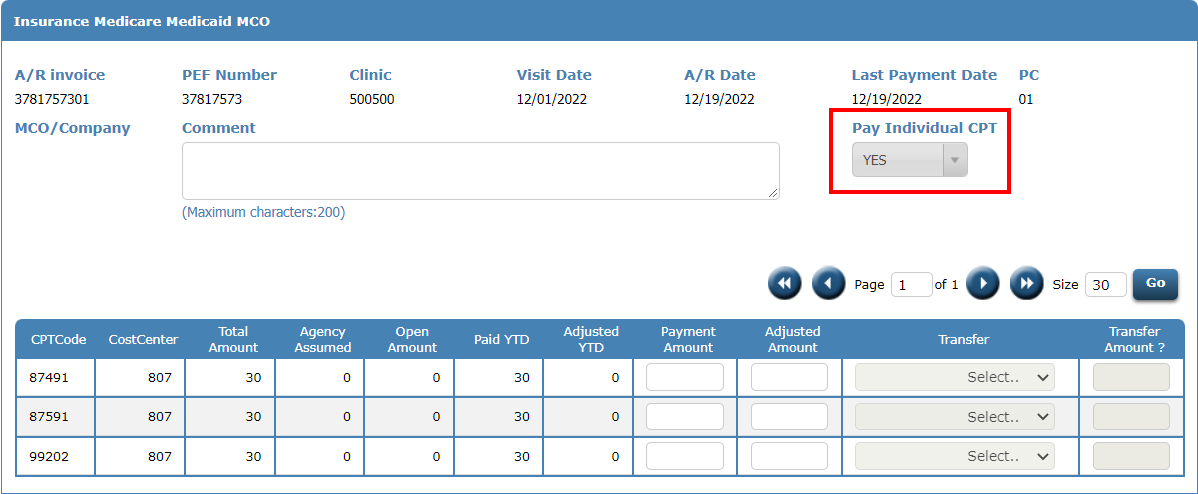 Correcting a Payment
To reduce the payment amount, you will enter a negative amount.  In this example, $30 is taken away from the 87491 CPT code.
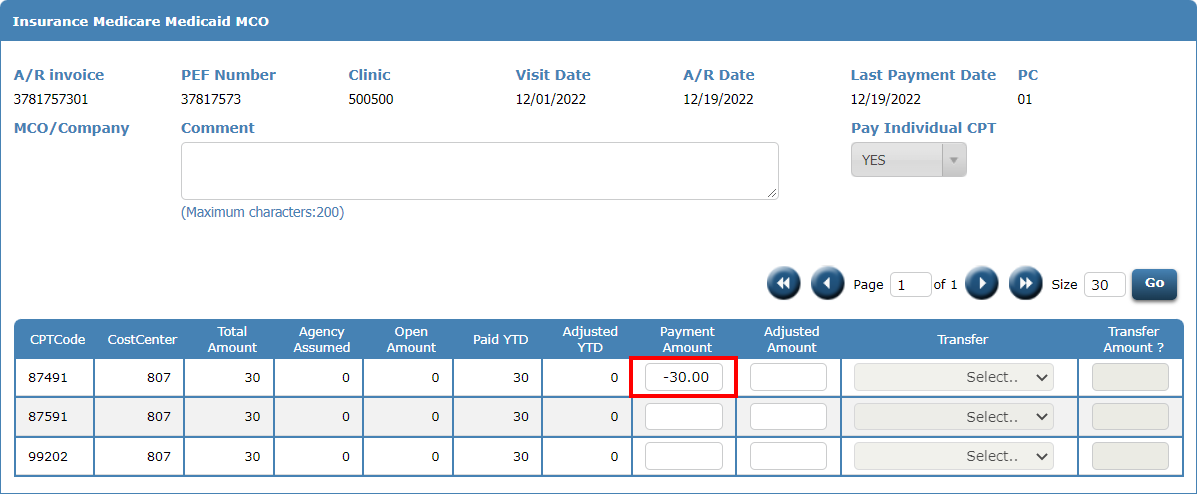 Correcting a Payment
Click the Payment button
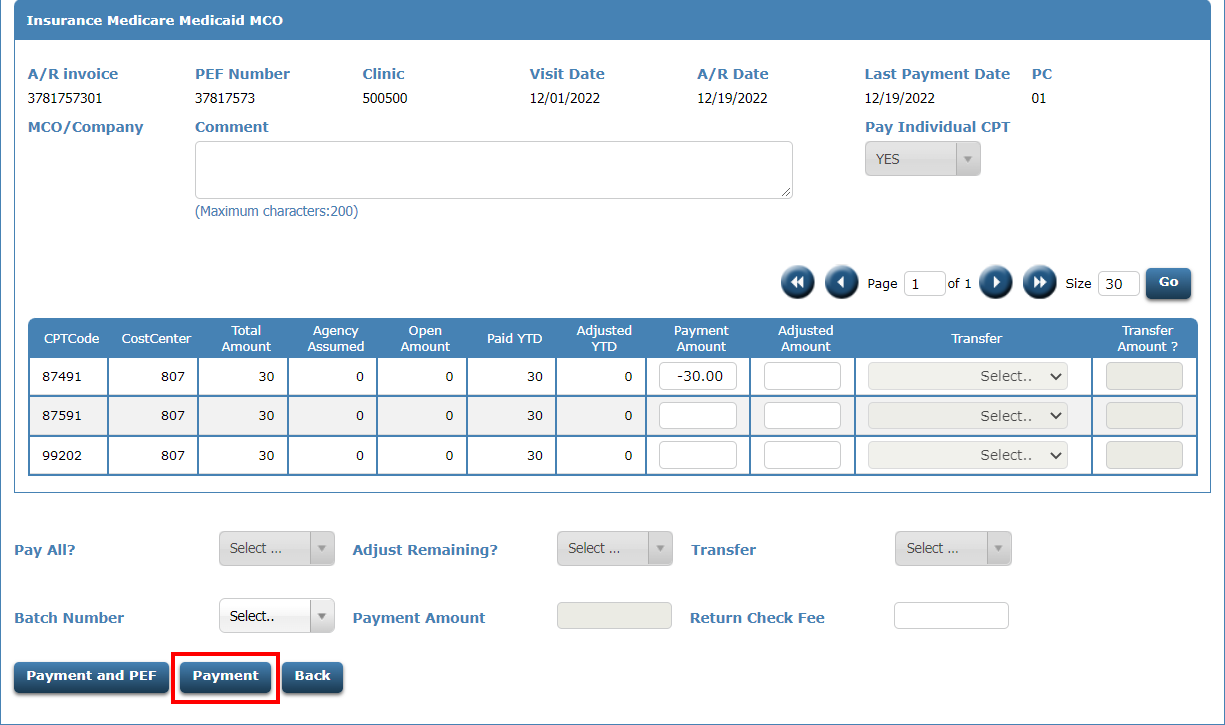 Correcting a Payment
After posting, the invoice reflects a $30 open amount, and $60 has been paid towards the invoice.
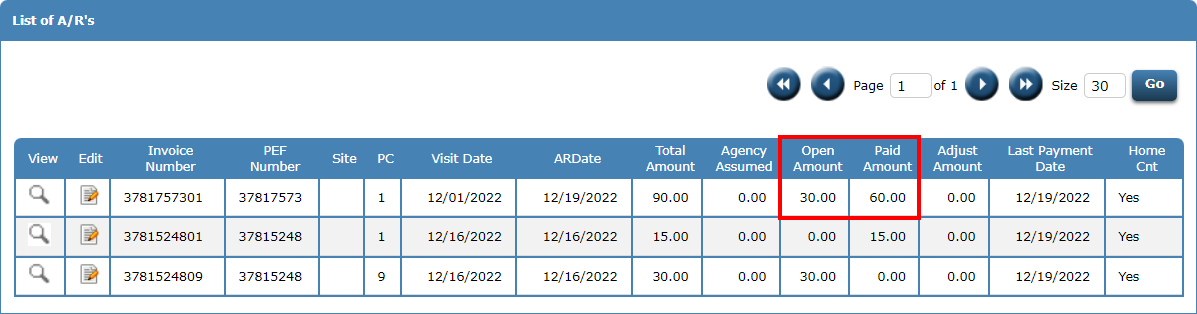 Scenario 6 – Correcting an adjustment
The patient has an invoice for $90 and $60 has been adjusted leaving a $30 open amount.  However, only $30 should have been adjusted.  The patient should have a $60 open amount.
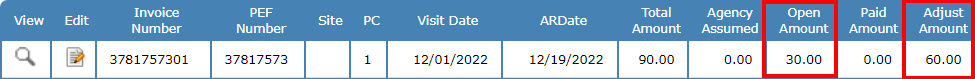 Correcting an adjustment
From the AR Listing page for the patient, click the EDIT icon next to the Invoice that needs the correction.
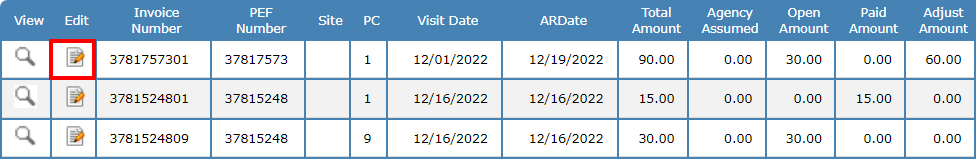 Correcting an adjustment
Set Pay Individual CPT to YES
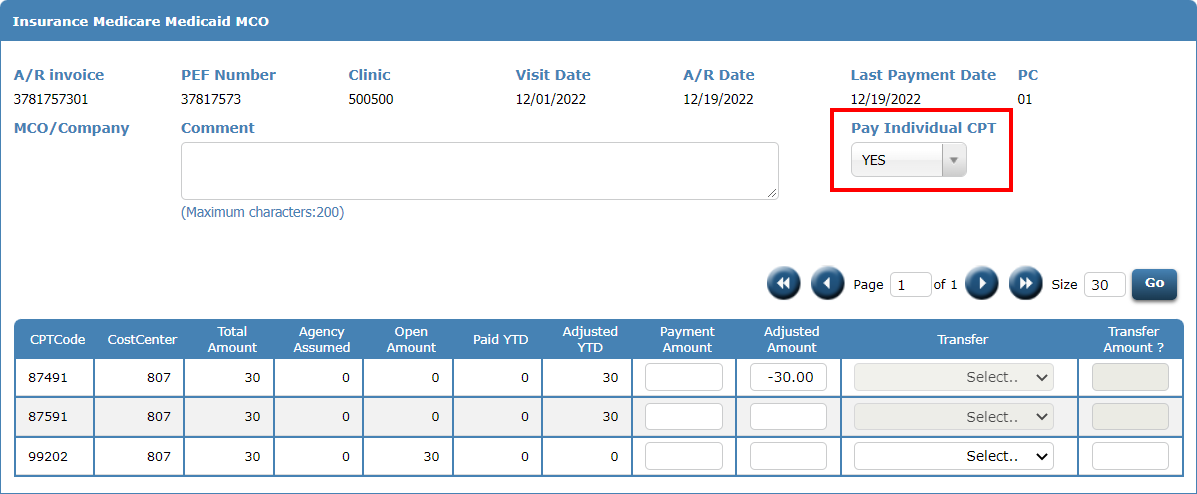 Correcting an adjustment
To reduce the adjustment amount, you will enter a negative amount in the adjustment amount field.  In this example, $30 was previously adjusted and need to remove the adjustment from the 87491 CPT code.
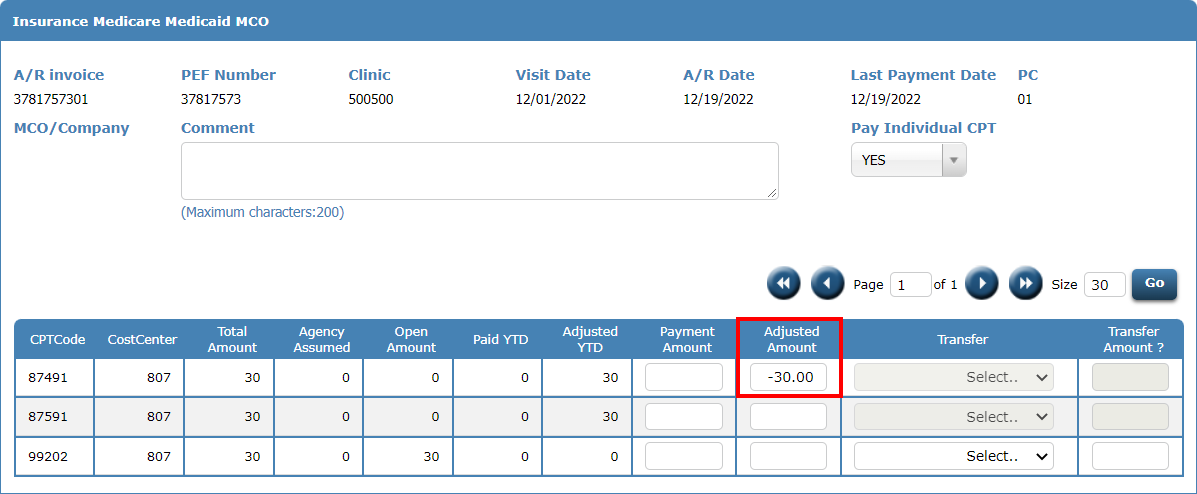 Correcting an adjustment
Click the Payment button
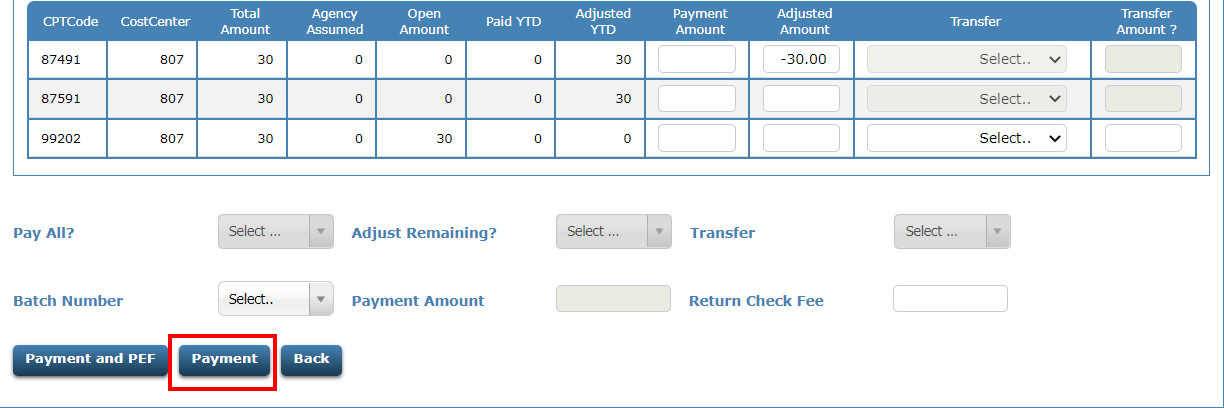 Correcting an adjustment
After posting, the invoice reflects a $60 open amount, and the adjustment amount has been reduced to $30.
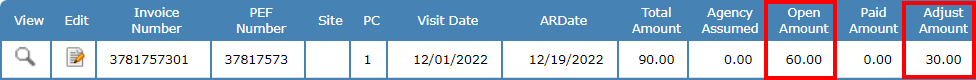 Scenario 7 – Transfer remaining balance to another Payor code
The patient received services that were billed to a private insurance for $30.00. Insurance only paid $25.  The remaining balance will be transferred to the patient, payor code 1.
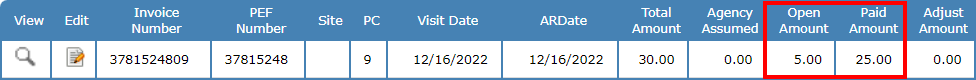 Transfer remaining balance to another Payor code – Option 1
From the AR Listing page for the patient, click the EDIT icon next to the Invoice you wish to transfer the remaining balance.
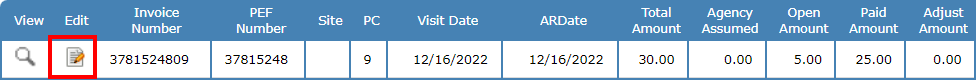 Transfer remaining balance to another Payor code – Option 1
Set Pay Individual CPT to YES.
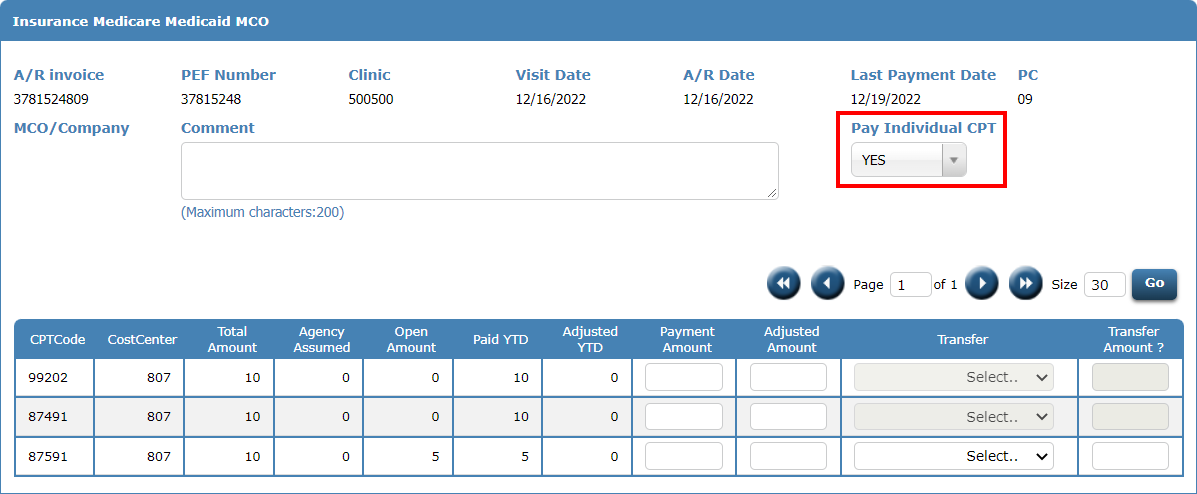 Transfer remaining balance to another Payor code – Option 1
The Transfer drop-down is only available for the CPT codes that have an open amount.  In this case, only the 87591 has an open balance.
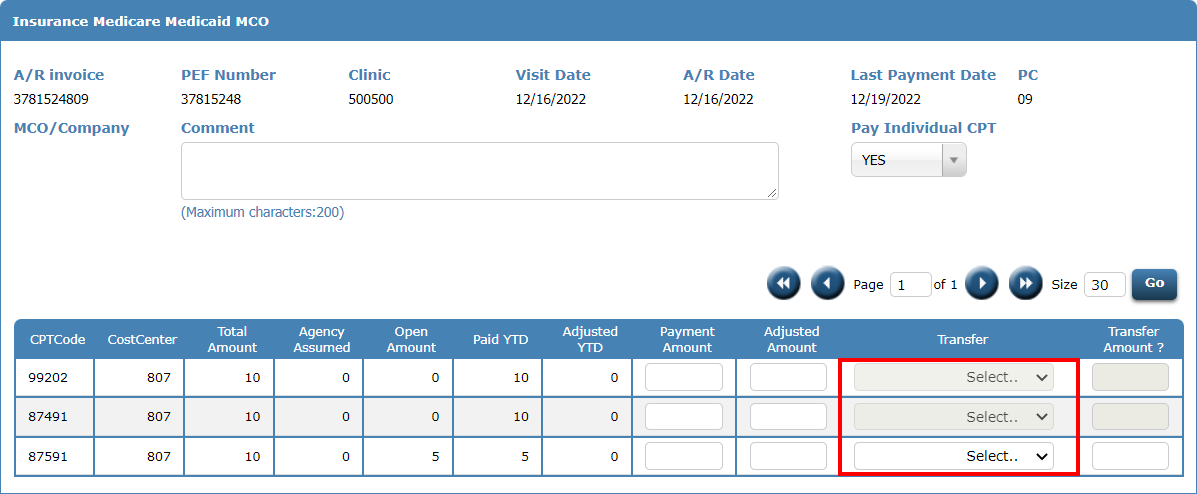 Transfer remaining balance to another Payor code – Option 1
From the Transfer drop-down, select PATIENT.
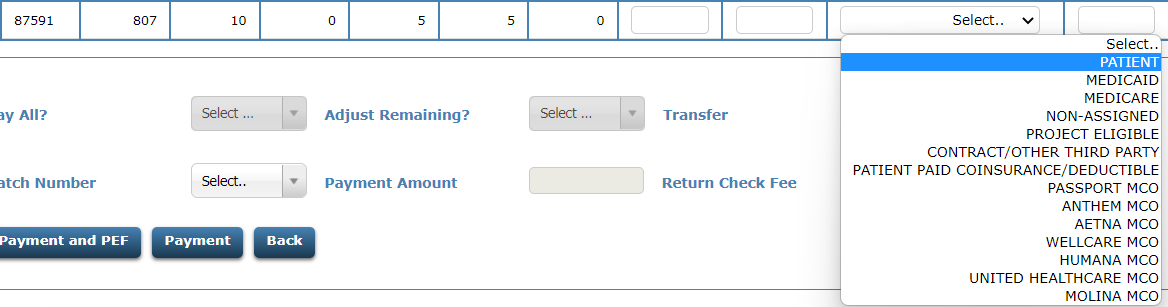 Transfer remaining balance to another Payor code – Option 1
Enter the amount to transfer to the new AR invoice, in this case it is $5.
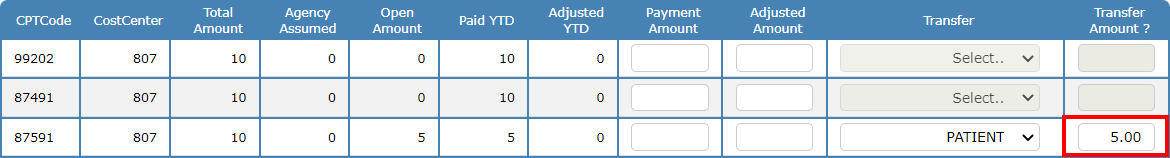 Transfer remaining balance to another Payor code – Option 1
If you want to adjust off the $5 on the Private Insurance invoice, you can enter that in the Adjusted Amount field.
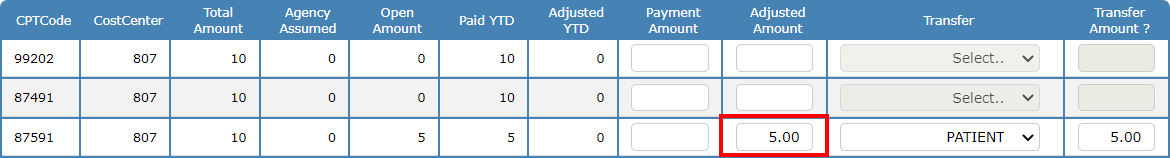 Transfer remaining balance to another Payor code – Option 1
Click the Payment button
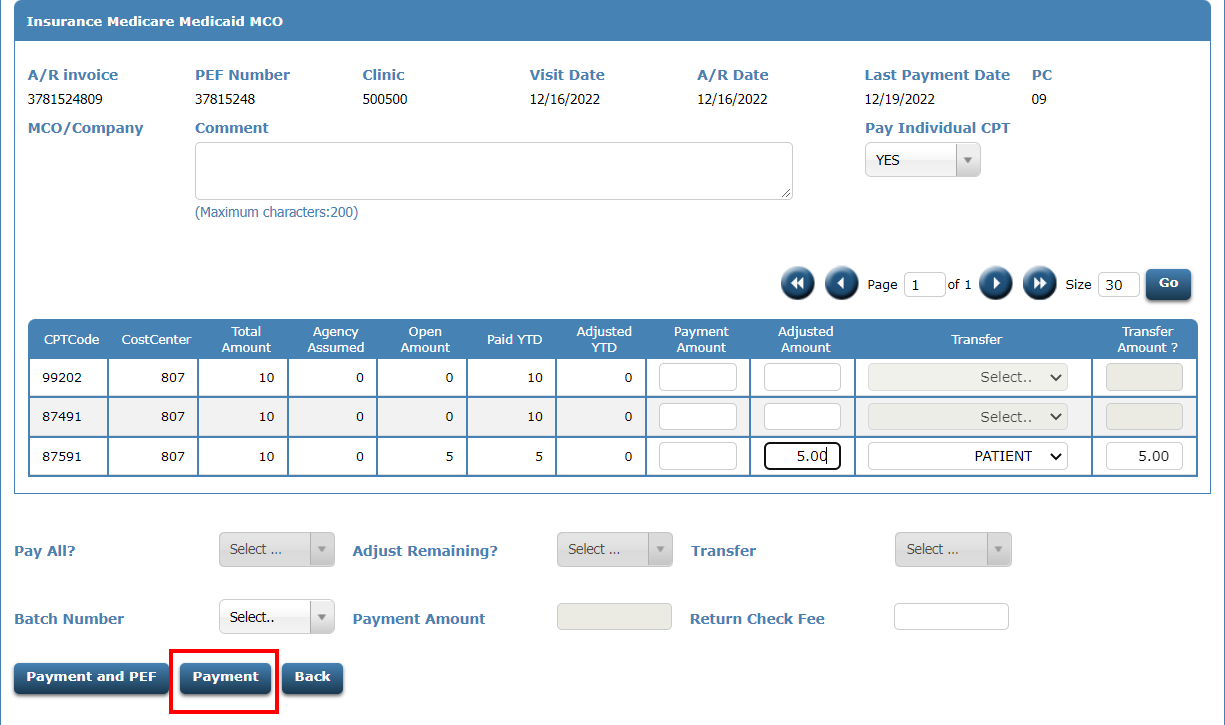 Transfer remaining balance to another Payor code – Option 1
After posting, the Insurance invoice shows the remaining $5 has been adjusted off.  And now a new PC 1 invoice has been set up for $5.
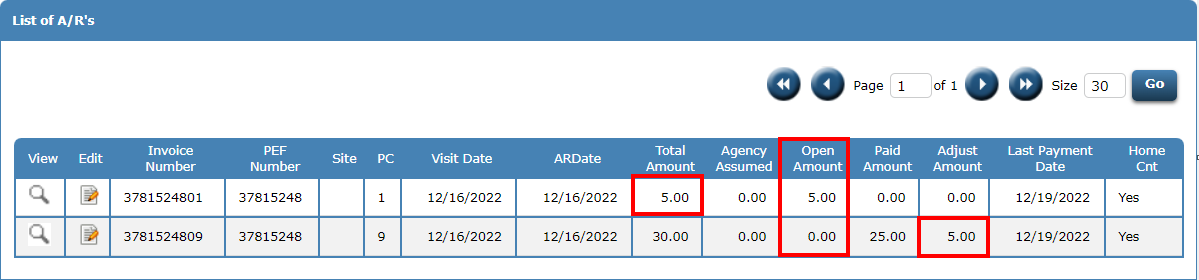 Transfer remaining balance to another Payor code – Option 2
From the AR Listing page for the patient, click the EDIT icon next to the Invoice you wish to transfer the remaining balance.
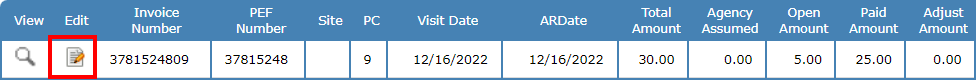 Transfer remaining balance to another Payor code – Option 2
Set Pay Individual CPT to NO.
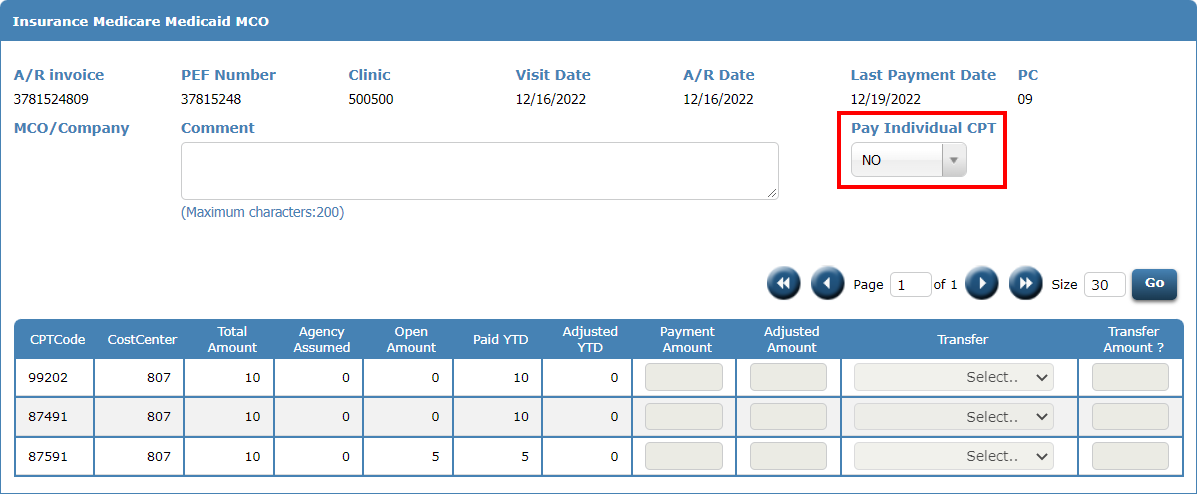 Transfer remaining balance to another Payor code – Option 2
Set Pay All? to NO.  Set Adjust Remaining? to YES.  Set Transfer to PATIENT.  Then click Payment.  The PC 1 invoice will be set up for the amount that is adjusted off.
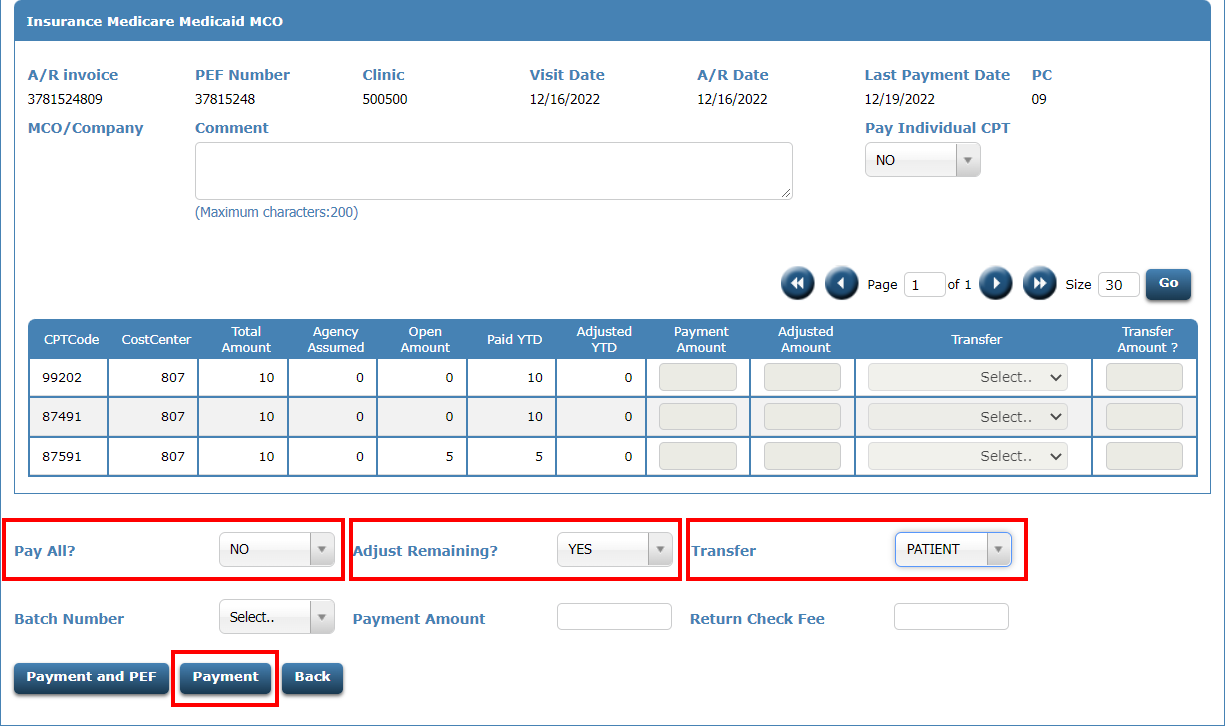 Transfer remaining balance to another Payor code– Option 2
After posting, the Insurance invoice shows the remaining $5 has been adjusted off.  And now a new PC 1 invoice has been set up for $5.
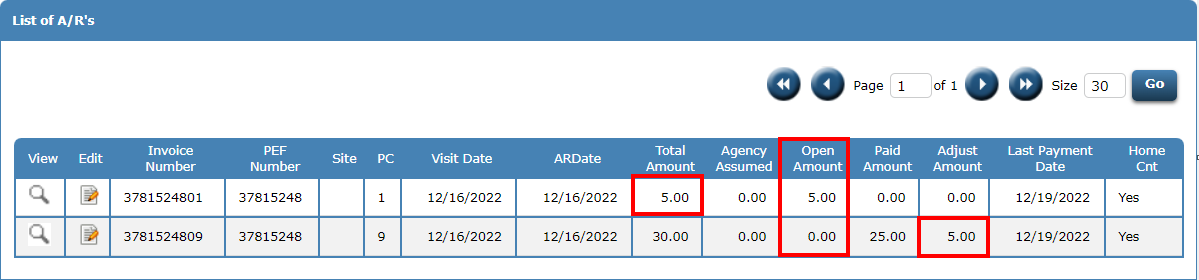 Any Questions????
Contact CDP Customer Support

1-866-237-4814

customersupport@cdpehs.com